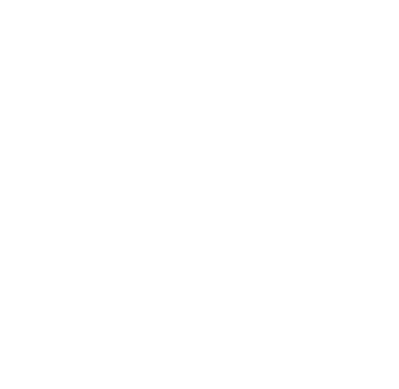 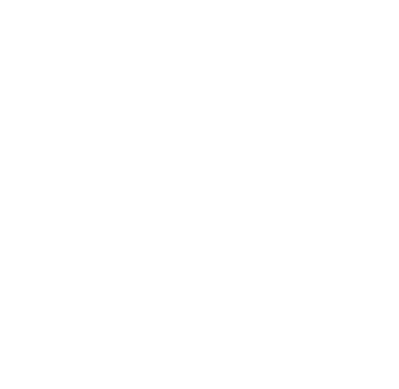 One upload page to rule them alL!
SESSION 4503
October 9 2018
EMEA Alliance   9-10 October 2018
presenters
Lennaert Wilschut
Business Information Manager
Leiden University
L.wilschut@sea.leidenuniv.nl
Functional Consultant
 Working with Campus Solutions since 2006
 Working at Leiden University since 2010
 Primary focus on digitalizing / automating Admissions processes
EMEA Alliance   9-10 October 2018
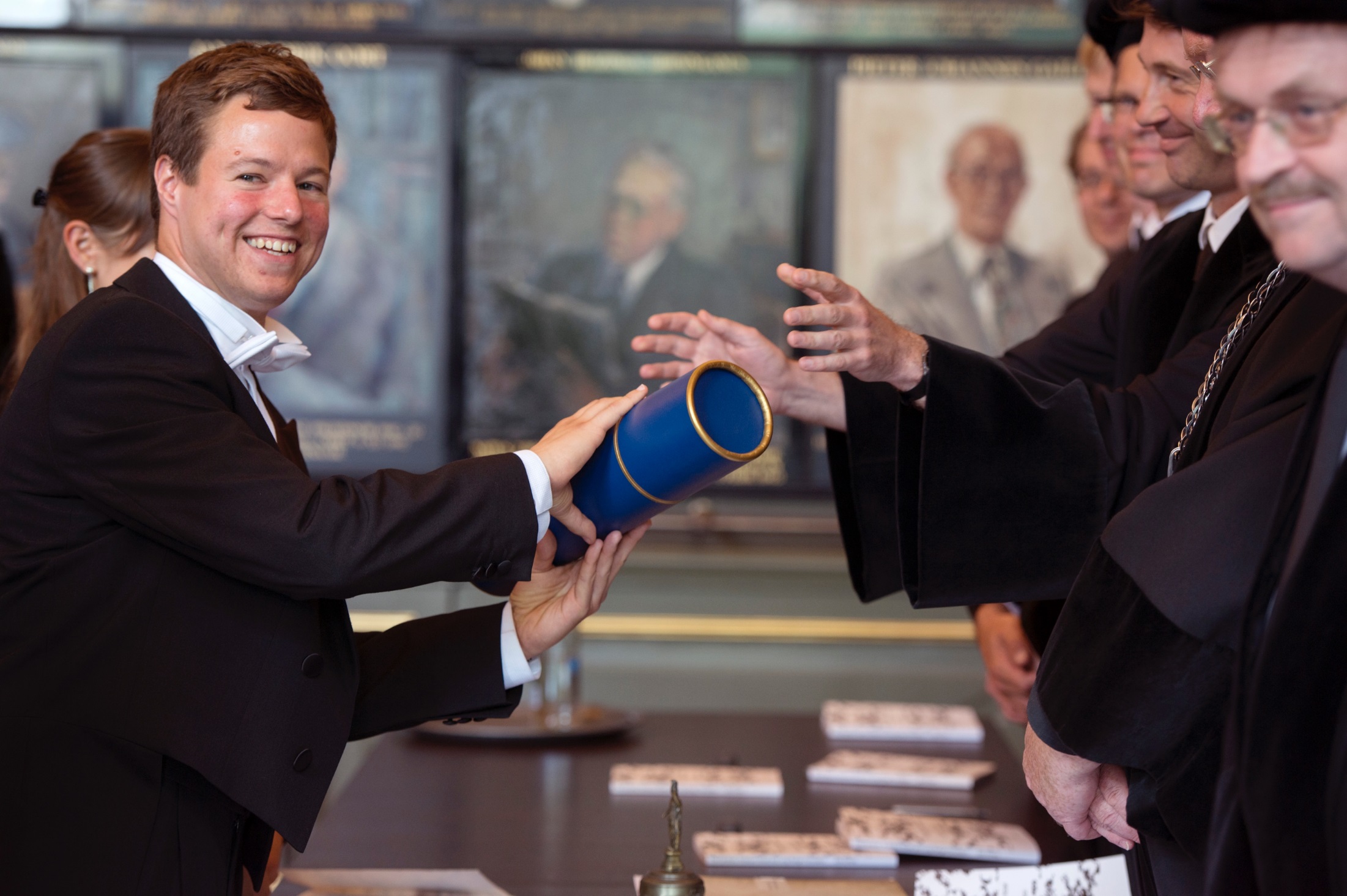 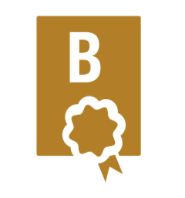 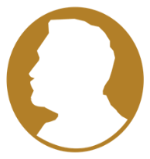 46
16
Nobelprizes
Bachelors
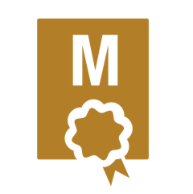 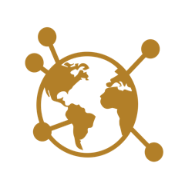 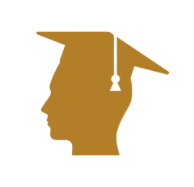 83
120
28.000
Students
Masters
Nationalities
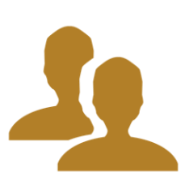 6.700
Leiden University
First University in the Netherlands (1575)
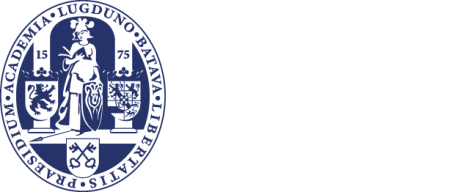 Employees
EMEA Alliance   9-10 October 2018
PeopleSoft
Functional employees
MCX
PeopleTools
SaNS Expertise Centre
8.56.09
9.0 Bundle#43
11
Hardware
Technical Mangement
ORGANIZATION & ORACLE
EMEA Alliance   9-10 October 2018
OvervieW
3
1
Why do we need new upload functionality?
Demo of the product
4
2
How to configure it yourself?
What do we need? (design)?
EMEA Alliance   9-10 October 2018
Use case: Digitalizing Admissions
Trigger:
Implementation of the admission process from a different system to PSCS
Use case
Why do we need new functionality?
EMEA Alliance   9-10 October 2018
Admissions process
Apply (Studielink)
Register application
Complete other requirements
Determine conditions
Enrolled
Admitted
Evaluation by faculty
Evaluation by administration
Submit extra info
EMEA Alliance   9-10 October 2018
Challenges: Upload framework
Configure and Categorize by 
Business proces, subproces, document
Statusses
Authorisation
1 Page for employees
EMEA Alliance   9-10 October 2018
Challenges: Merge file
Configurable
Authorisation
Extra information
EMEA Alliance   9-10 October 2018
Challenges: Student portal
Fluid pages
Configurable
Extra Business logic concerning statusses
EMEA Alliance   9-10 October 2018
OvervieW
3
1
Why do we need new upload functionality?
Demo of the product
4
2
How to configure it yourself?
What do we need? (design)?
EMEA Alliance   9-10 October 2018
Design
What do we need?
EMEA Alliance   9-10 October 2018
What  do we need?
Datamodel Upload framework
Merge
Student portal
EMEA Alliance   9-10 October 2018
Authorization
Standard row level 
(manual, copy , XL2CI)
Datamodel upload framework
Category
Key Structure
Sub category
Type / size
Status
Business proces
Items
Group 1
ID
Passport
PDF 10MB
Student nb.
Person
Admission
PDF 10MB
ID
Group 1
Res permit
Appl. fee
Admission request
Admis. Nb. / Subplan
Group 1
Resume
DOC 20MB
Extra uploads
JPG 5MB
Essay
Group 2
Motivation
PNG 3MB
Group 3
Decision
DOC 20MB
Language test
Results
Group 1
Year
Yearly
Prior edu
Edu nb.
Permit
Number
EMEA Alliance   9-10 October 2018
What  do we need?
Datamodel Upload framework
Merge
Student portal
EMEA Alliance   9-10 October 2018
Merge file
Configurable per item
Authorisation
Extra information
Cover sheet
Summary
EMEA Alliance   9-10 October 2018
What  do we need?
Datamodel Upload framework
Merge
Student portal
EMEA Alliance   9-10 October 2018
Student portal
Fluid pages
Configurable per page (EMS)
Extra Business logic concerning statusses
EMEA Alliance   9-10 October 2018
OvervieW
3
1
Why do we need new upload functionality?
Demo of the product
4
2
How to configure it yourself?
What do we need? (design)?
EMEA Alliance   9-10 October 2018
Demo
What does it look like?
EMEA Alliance   9-10 October 2018
Admissions process
Apply (Studielink)
Register application
Complete other requirements
Determine conditions
Enrolled
Admitted
Evaluation by faculty
Evaluation by administration
Submit extra info
EMEA Alliance   9-10 October 2018
Student portal: Sumbit extra info
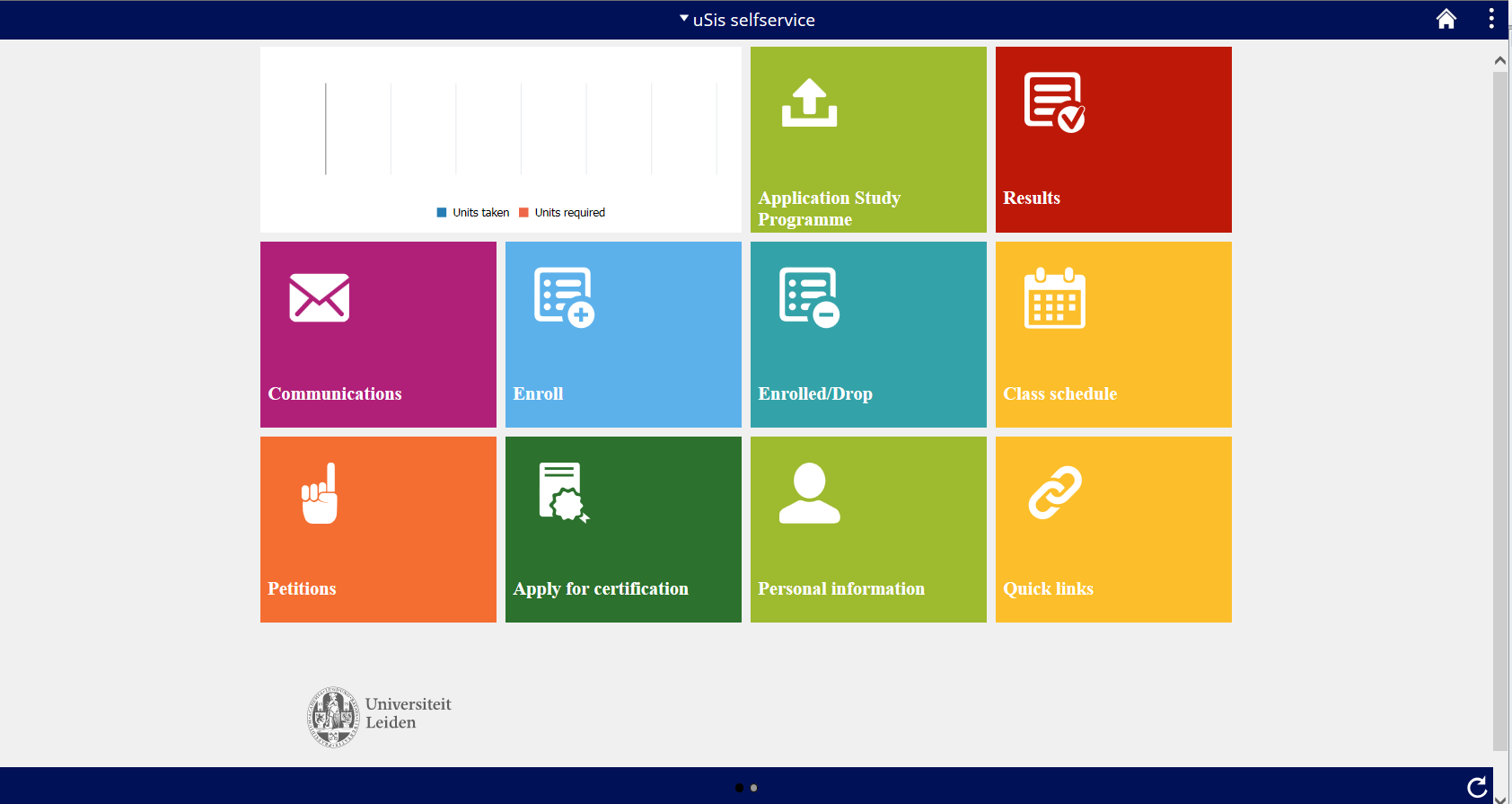 EMEA Alliance   9-10 October 2018
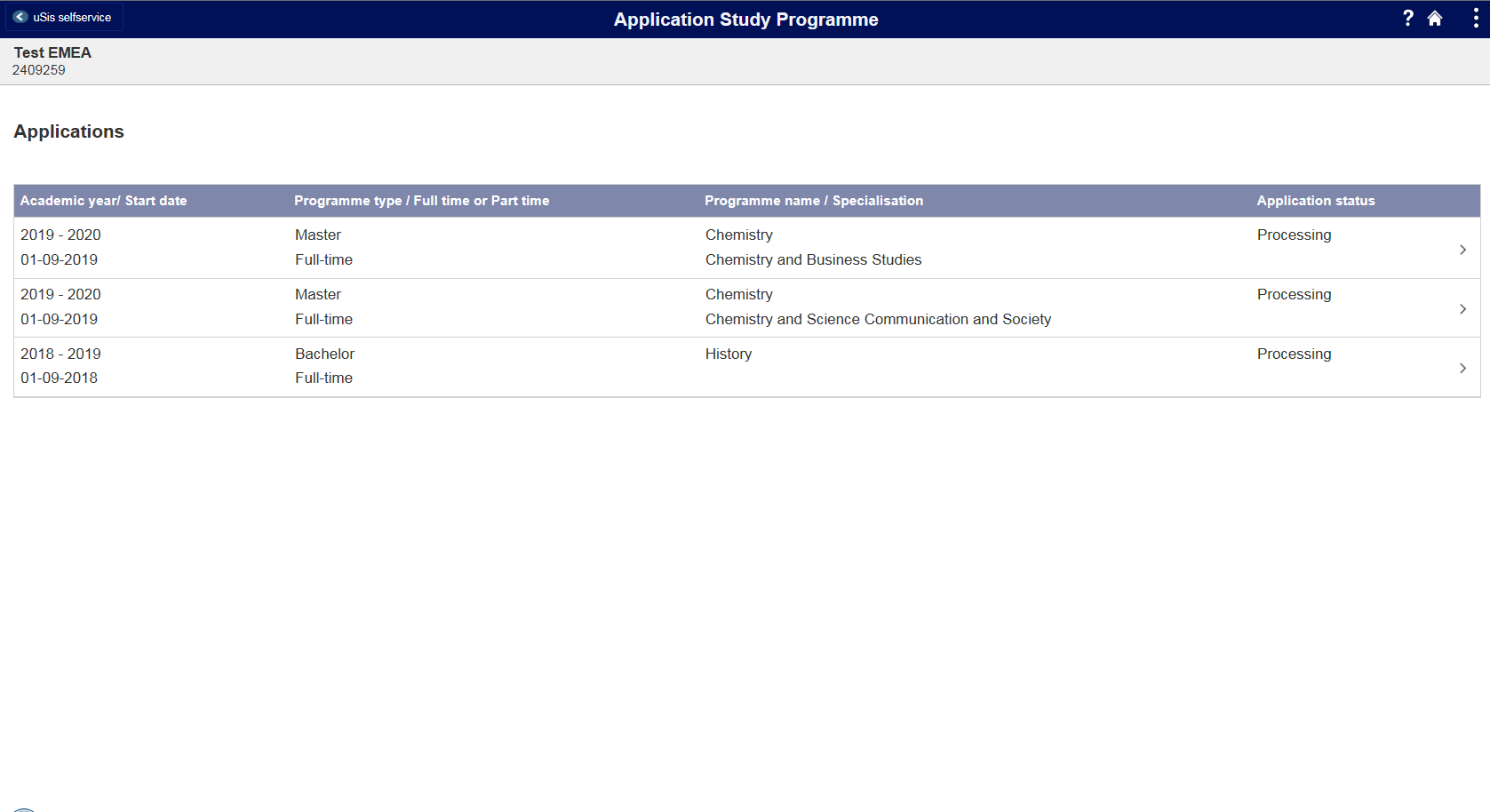 EMEA Alliance   11-12 October 2016
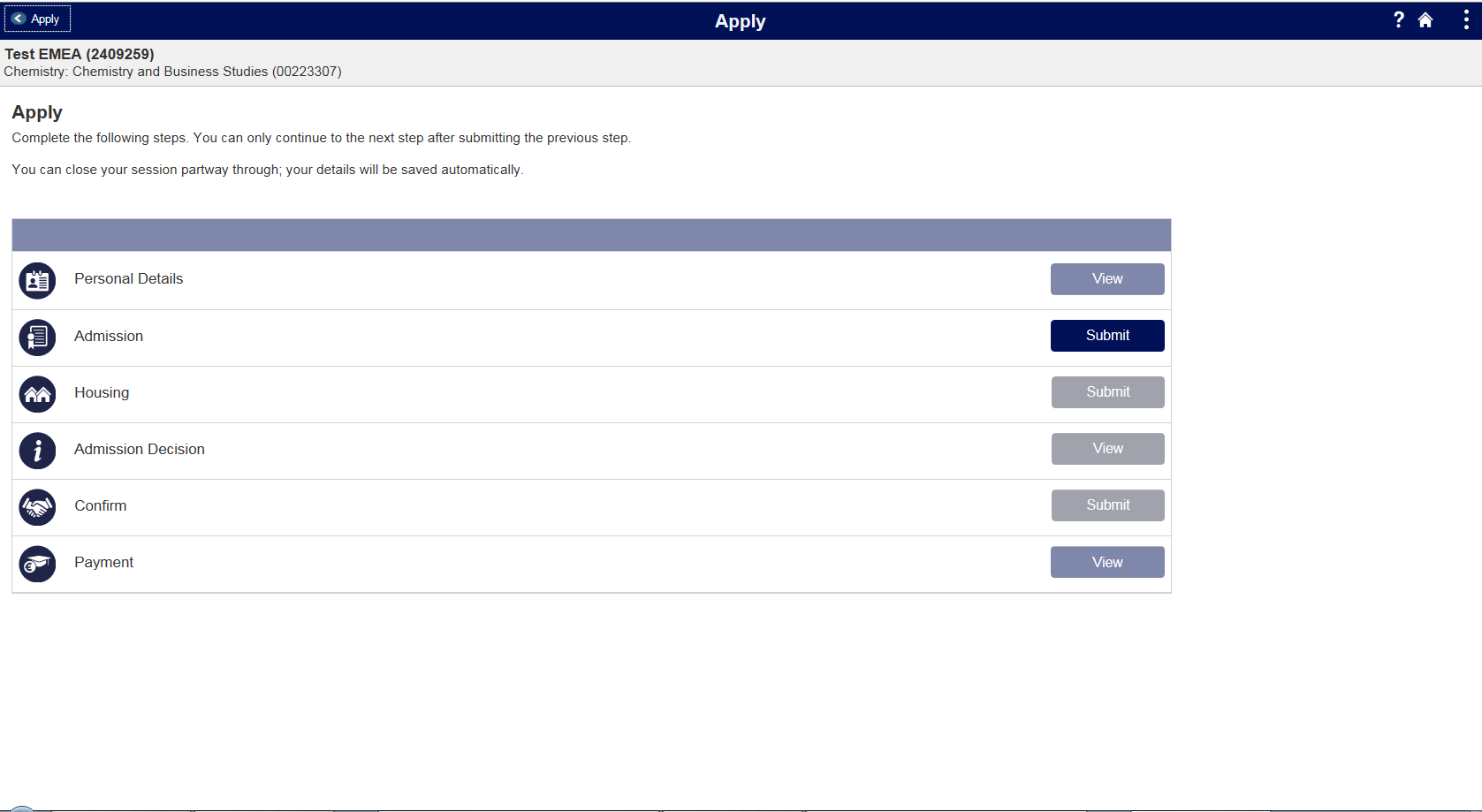 EMEA Alliance   11-12 October 2016
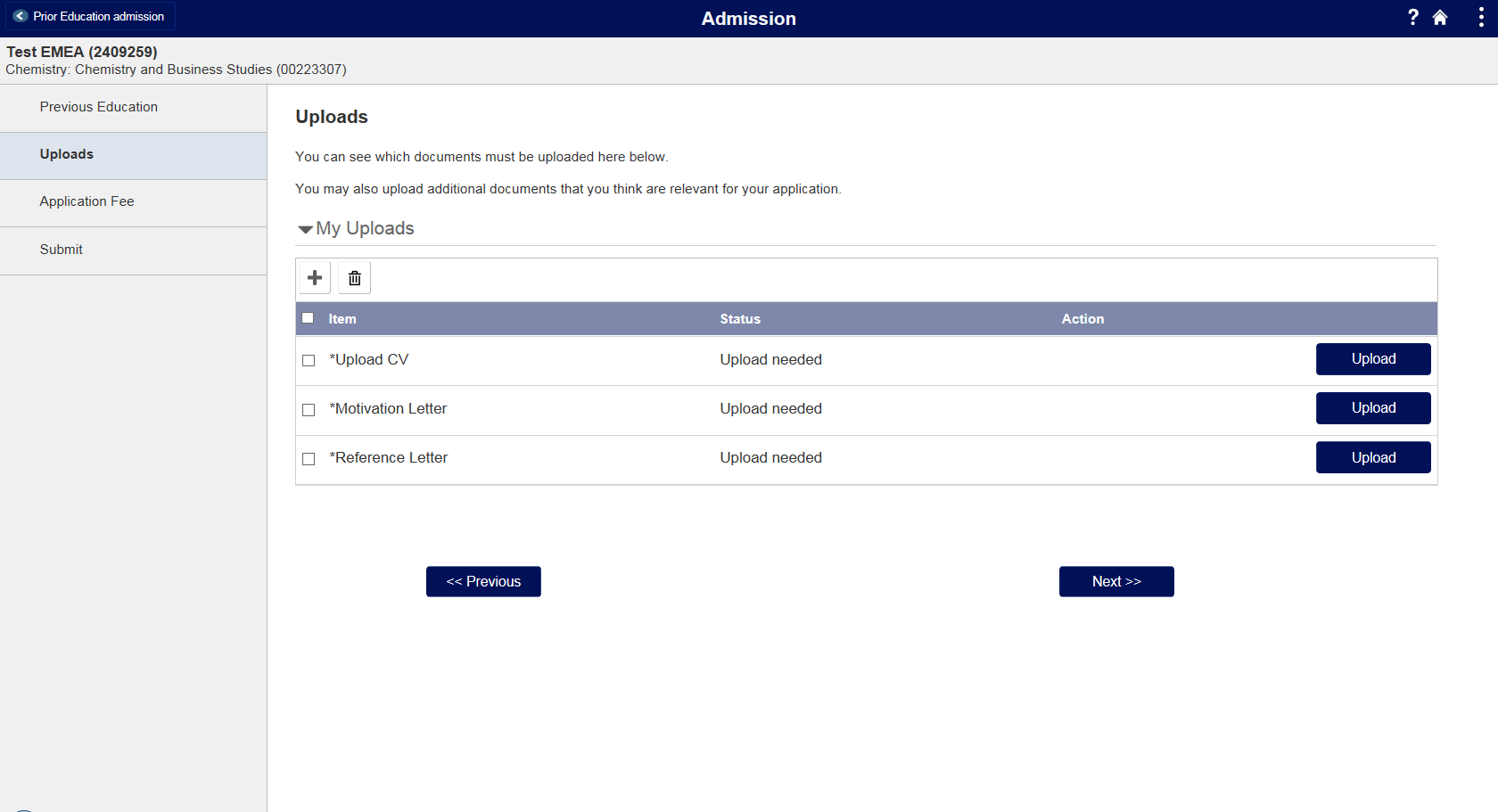 EMEA Alliance   11-12 October 2016
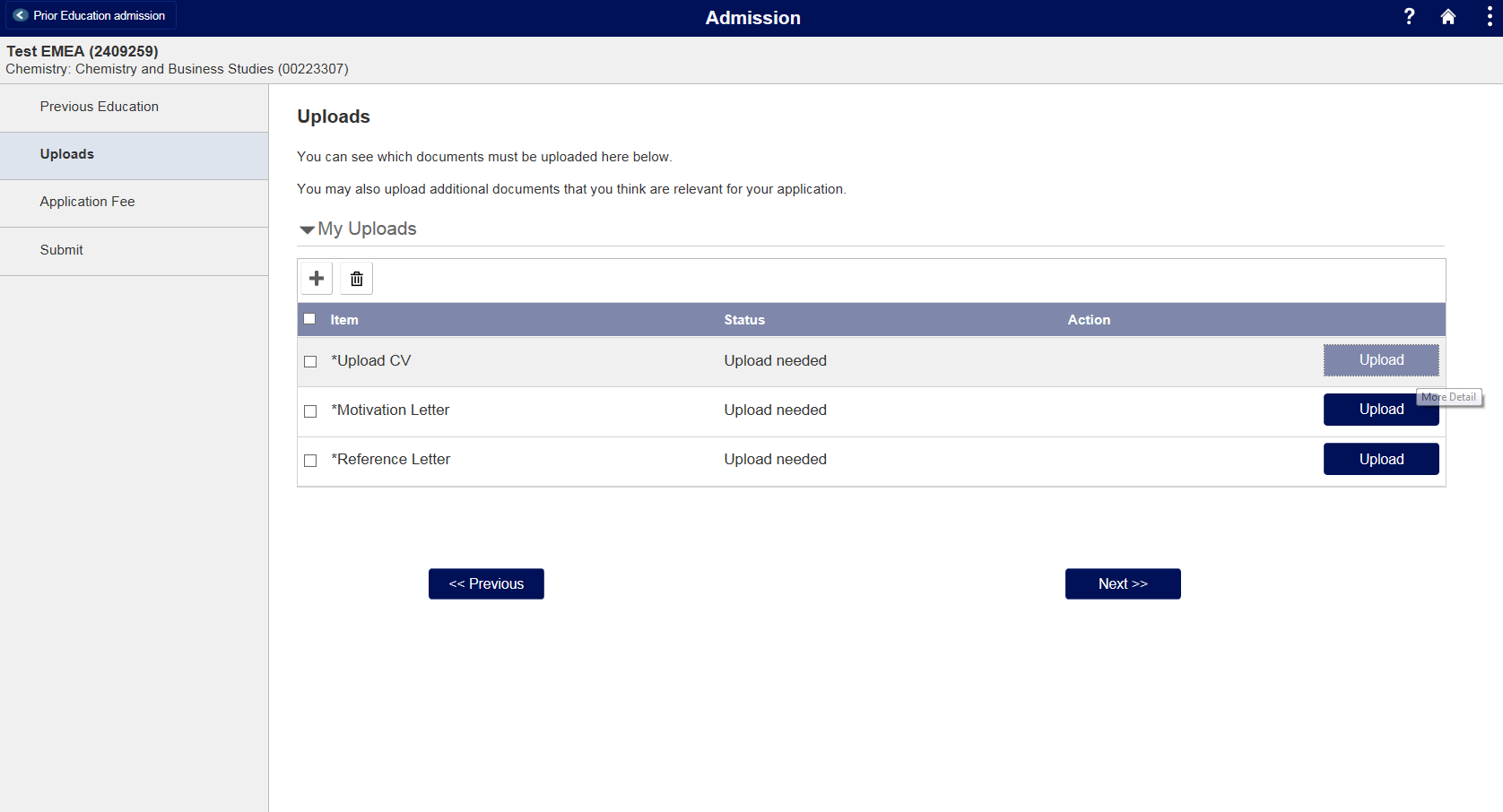 EMEA Alliance   11-12 October 2016
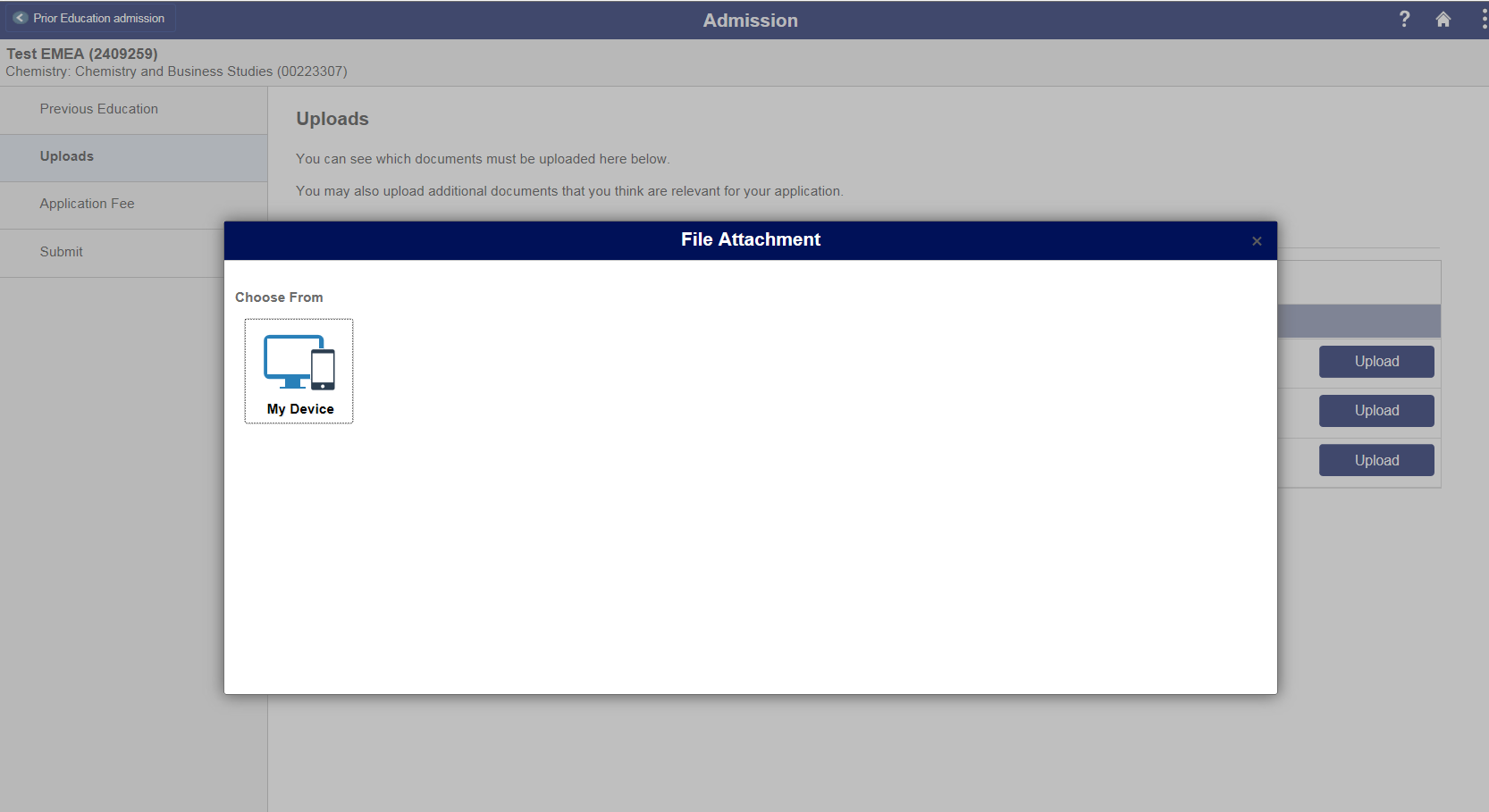 EMEA Alliance   11-12 October 2016
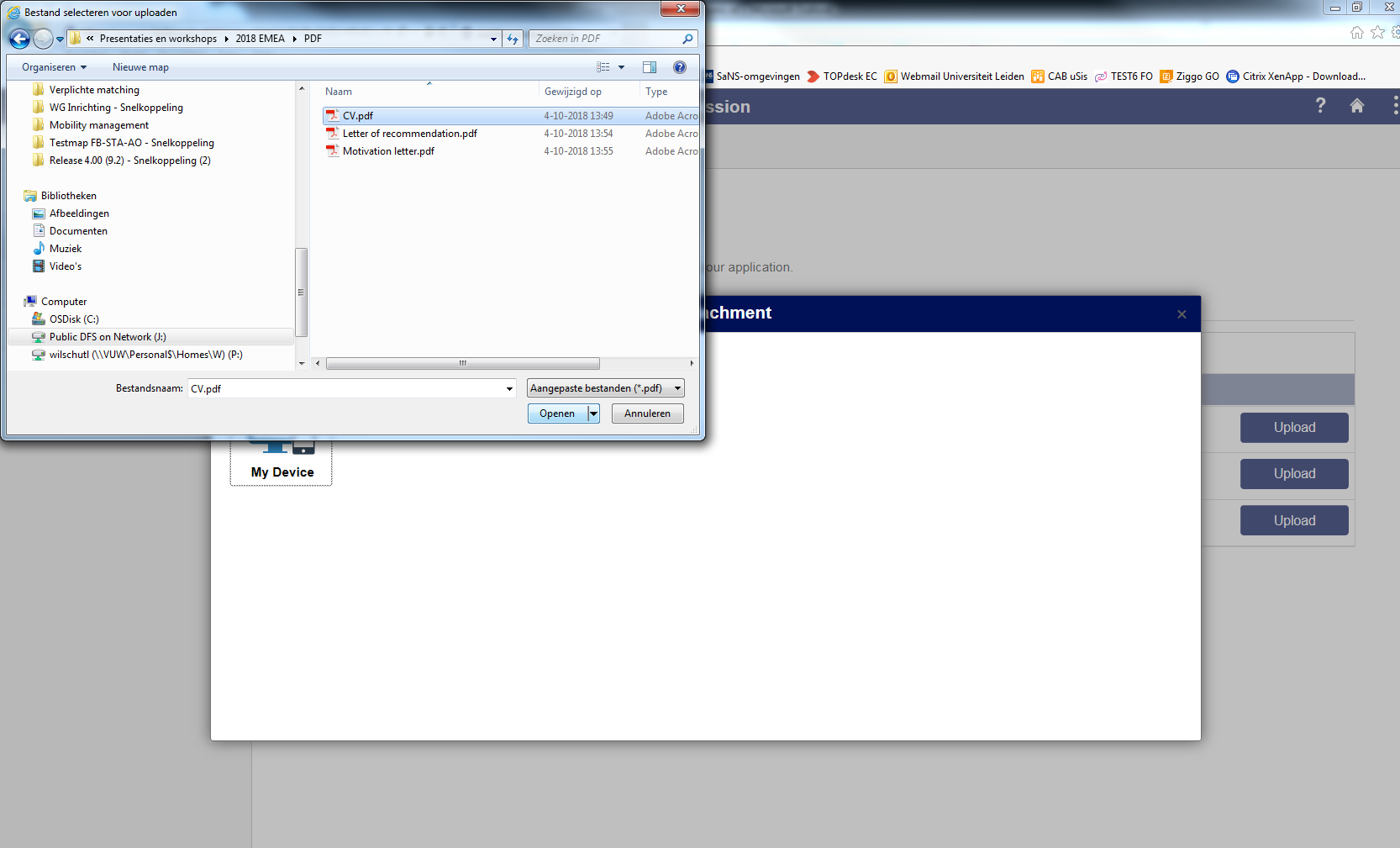 EMEA Alliance   11-12 October 2016
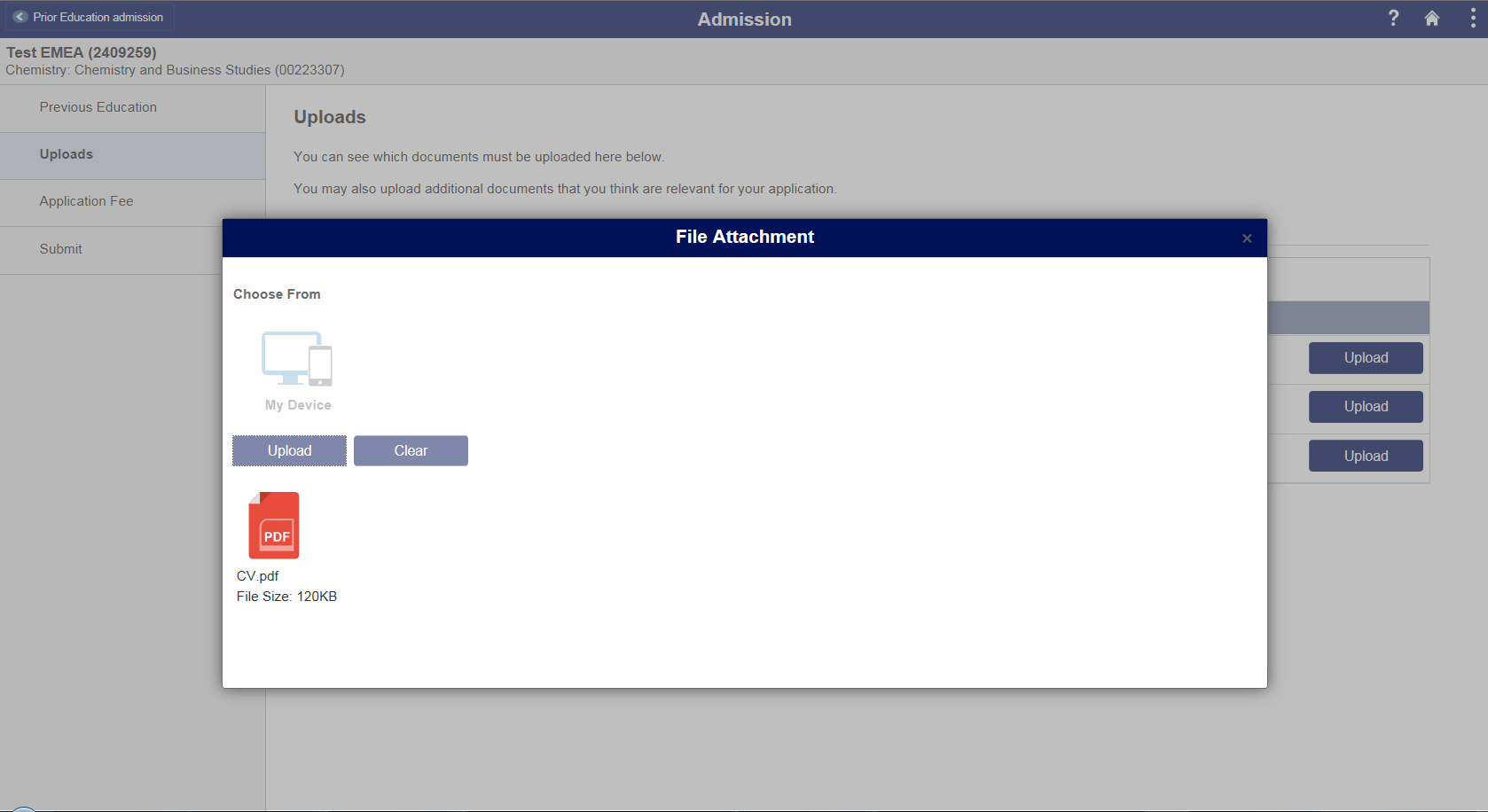 EMEA Alliance   11-12 October 2016
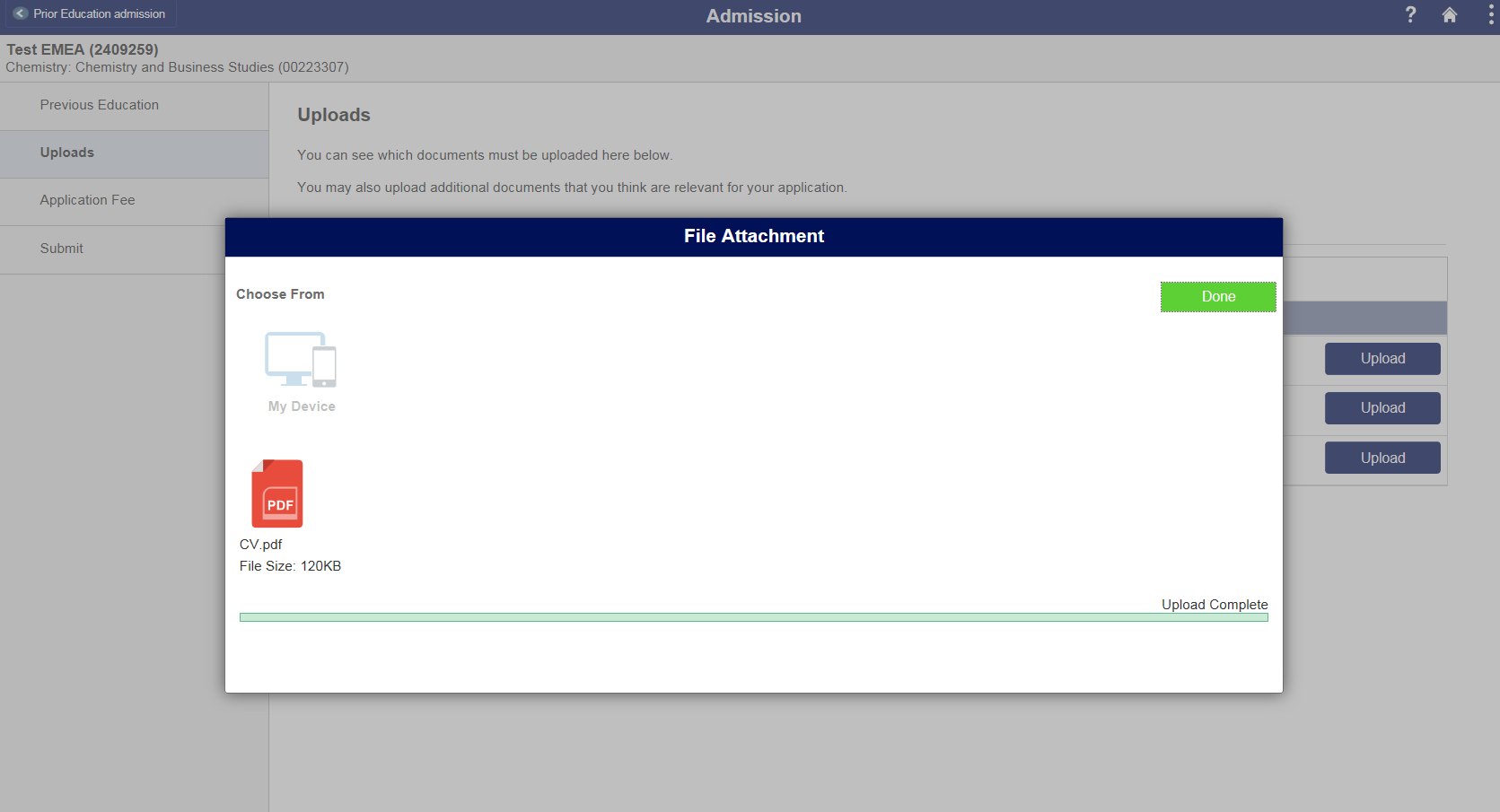 EMEA Alliance   11-12 October 2016
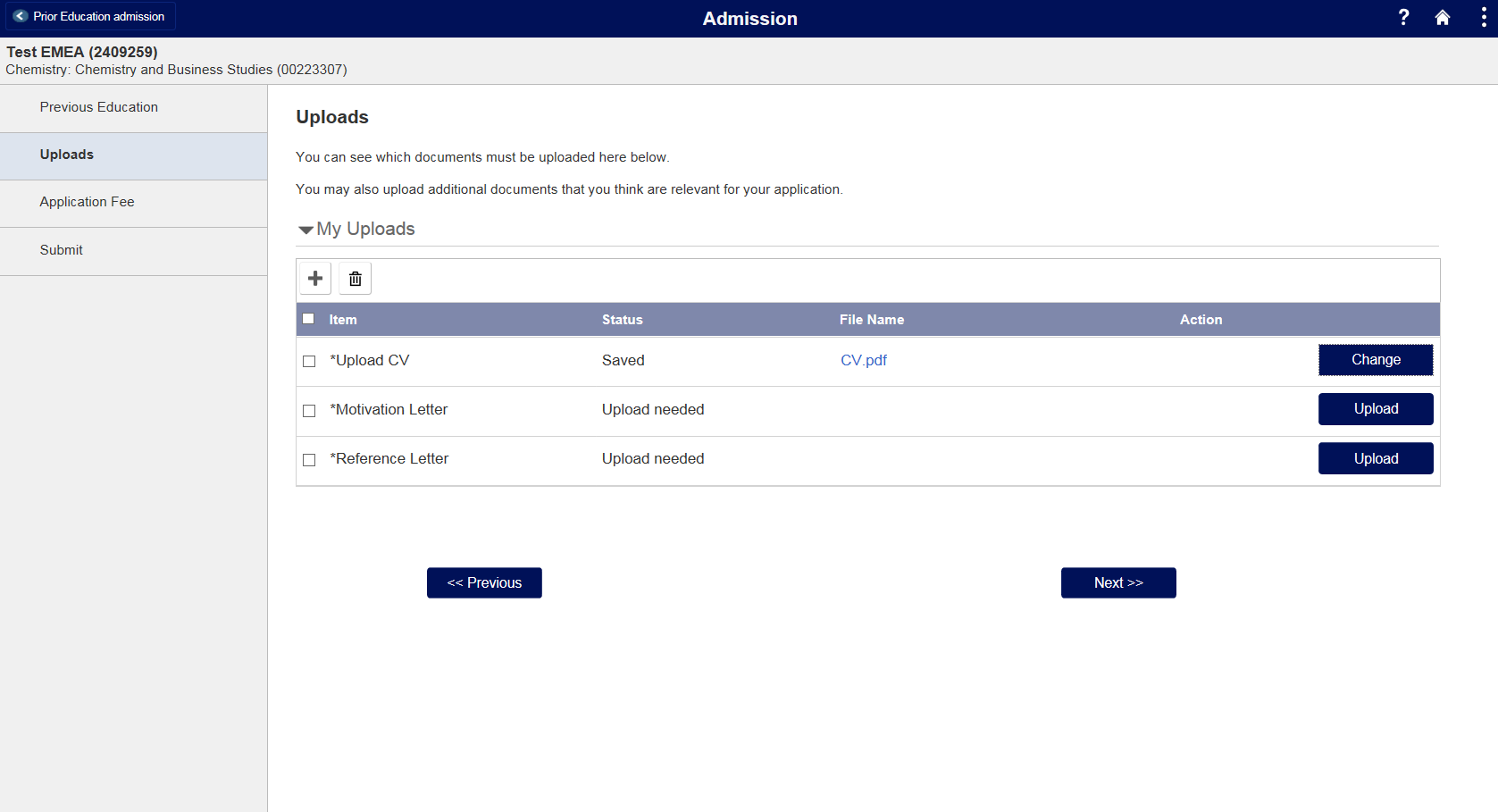 EMEA Alliance   11-12 October 2016
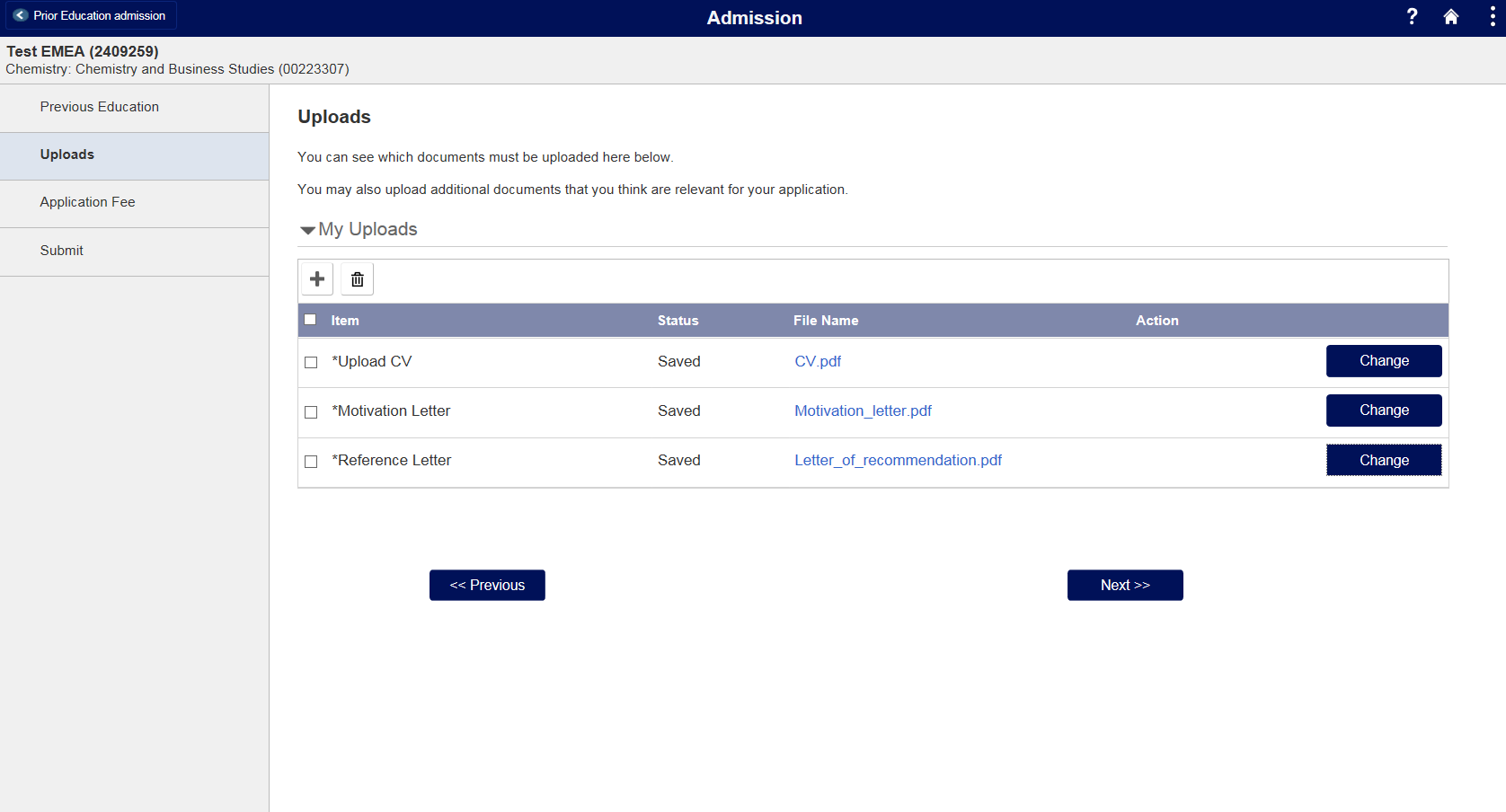 EMEA Alliance   11-12 October 2016
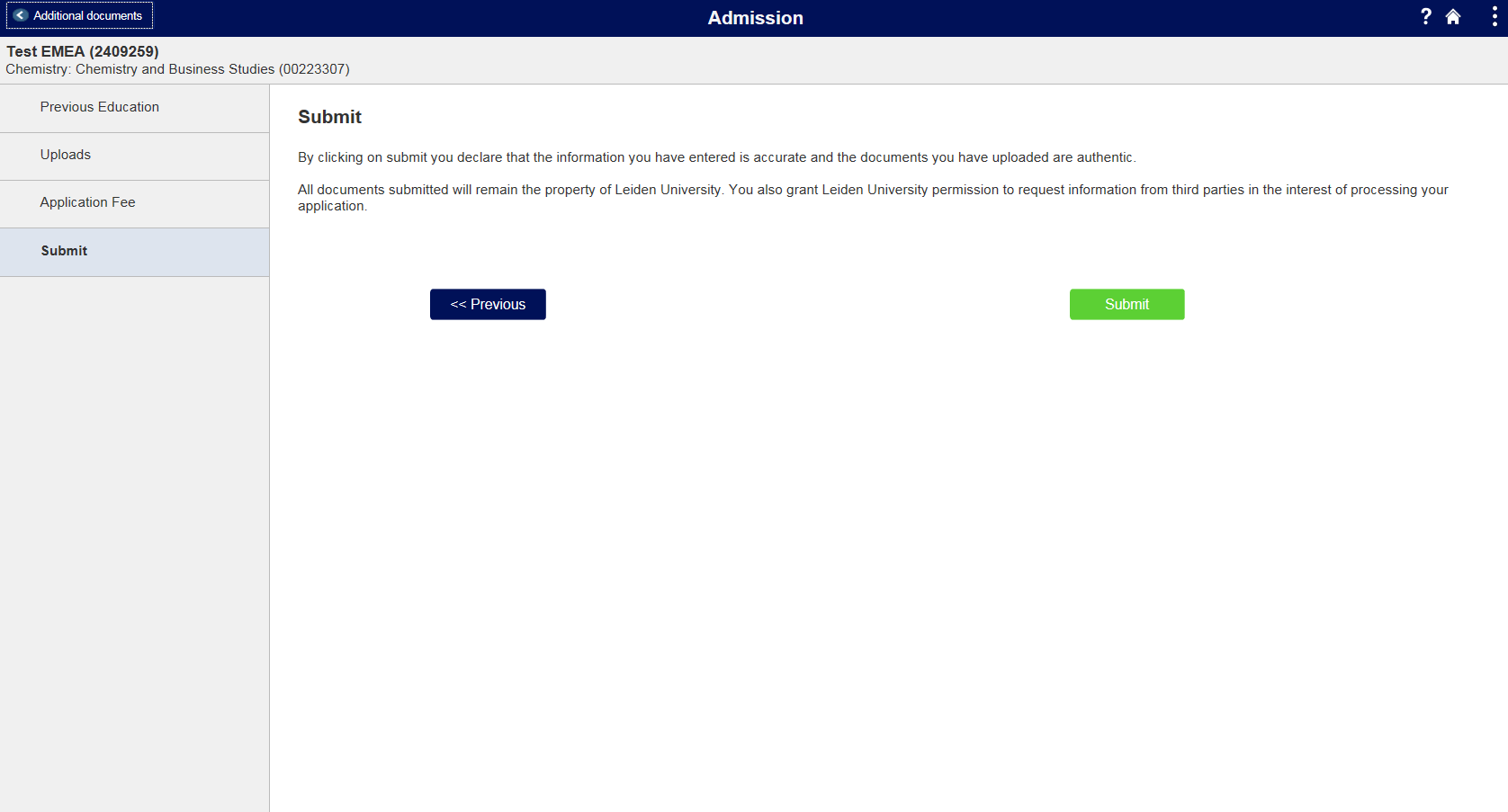 EMEA Alliance   11-12 October 2016
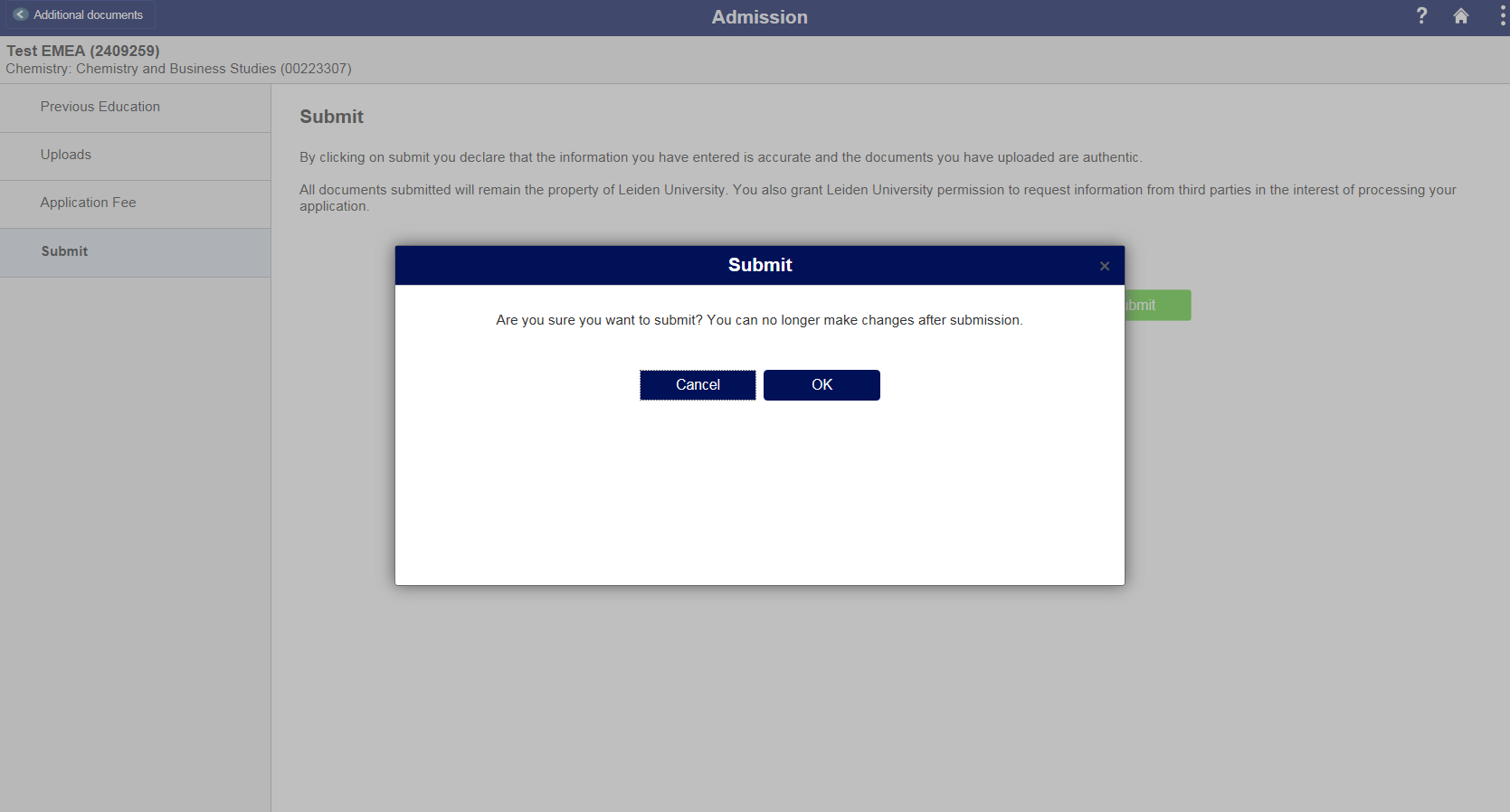 EMEA Alliance   11-12 October 2016
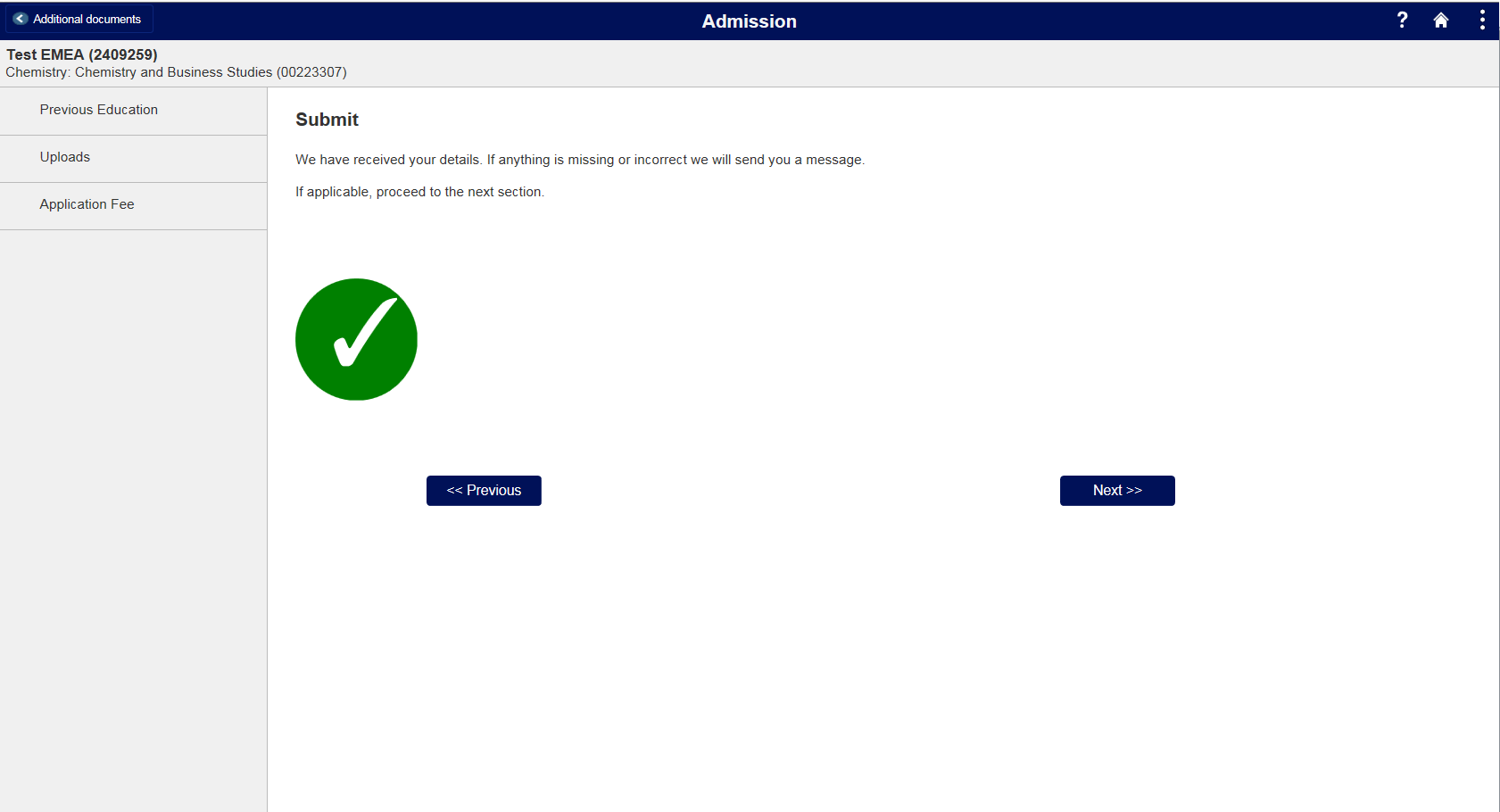 EMEA Alliance   11-12 October 2016
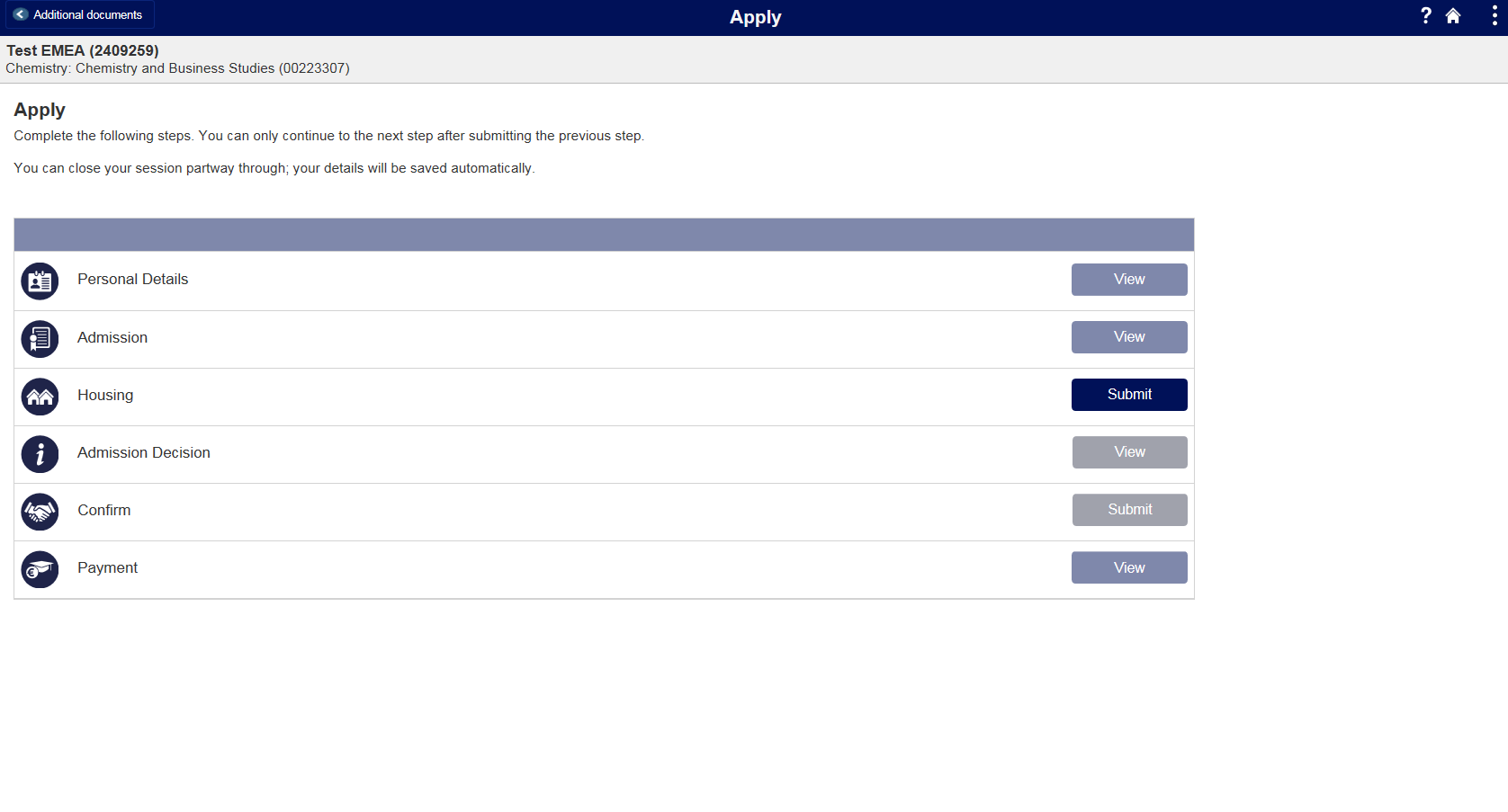 EMEA Alliance   11-12 October 2016
Evaluation by Adminstration
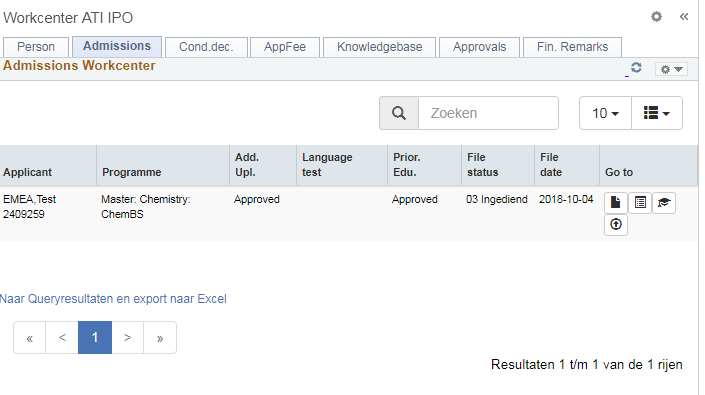 EMEA Alliance   9-10 October 2018
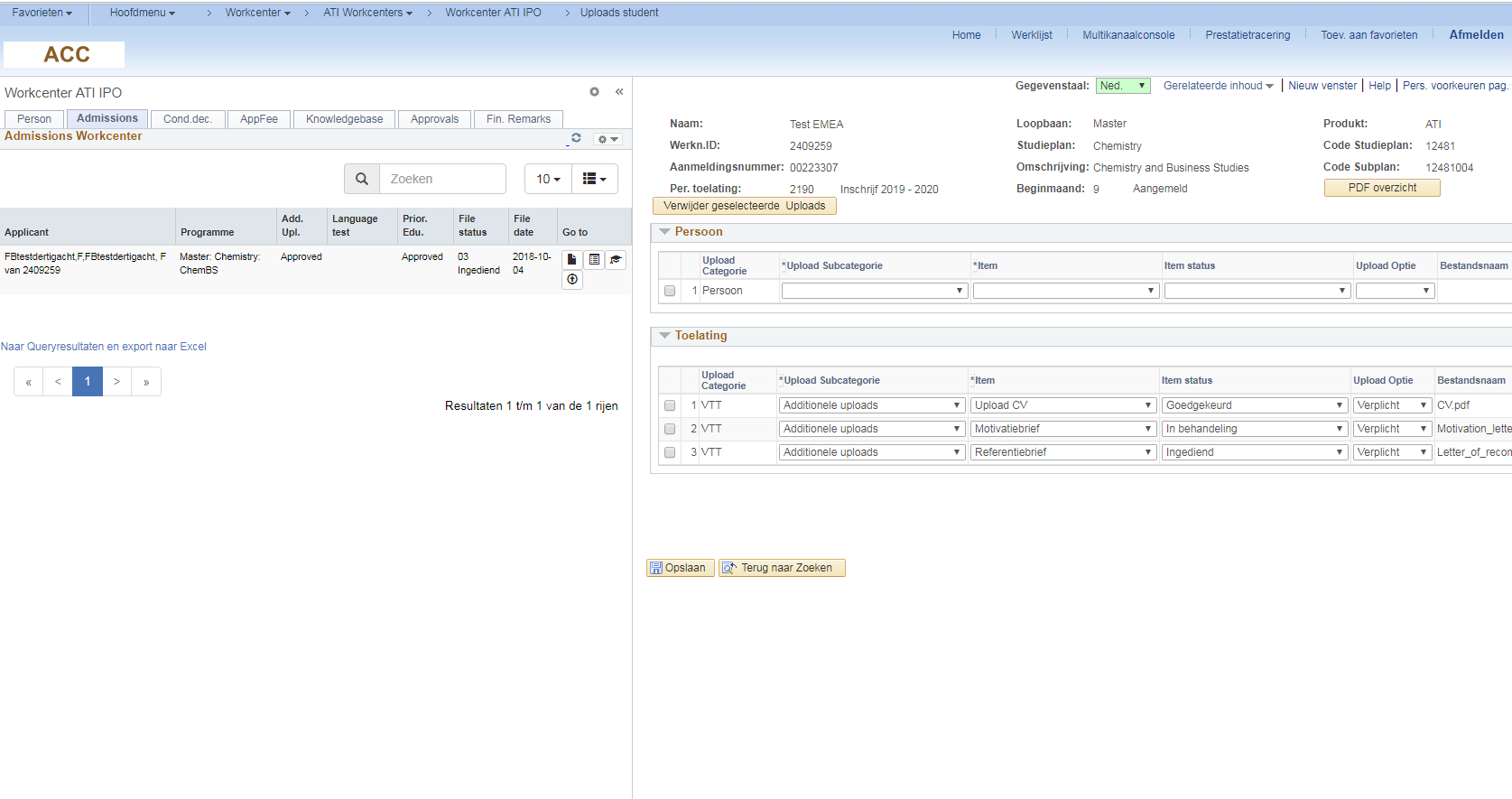 EMEA Alliance   11-12 October 2016
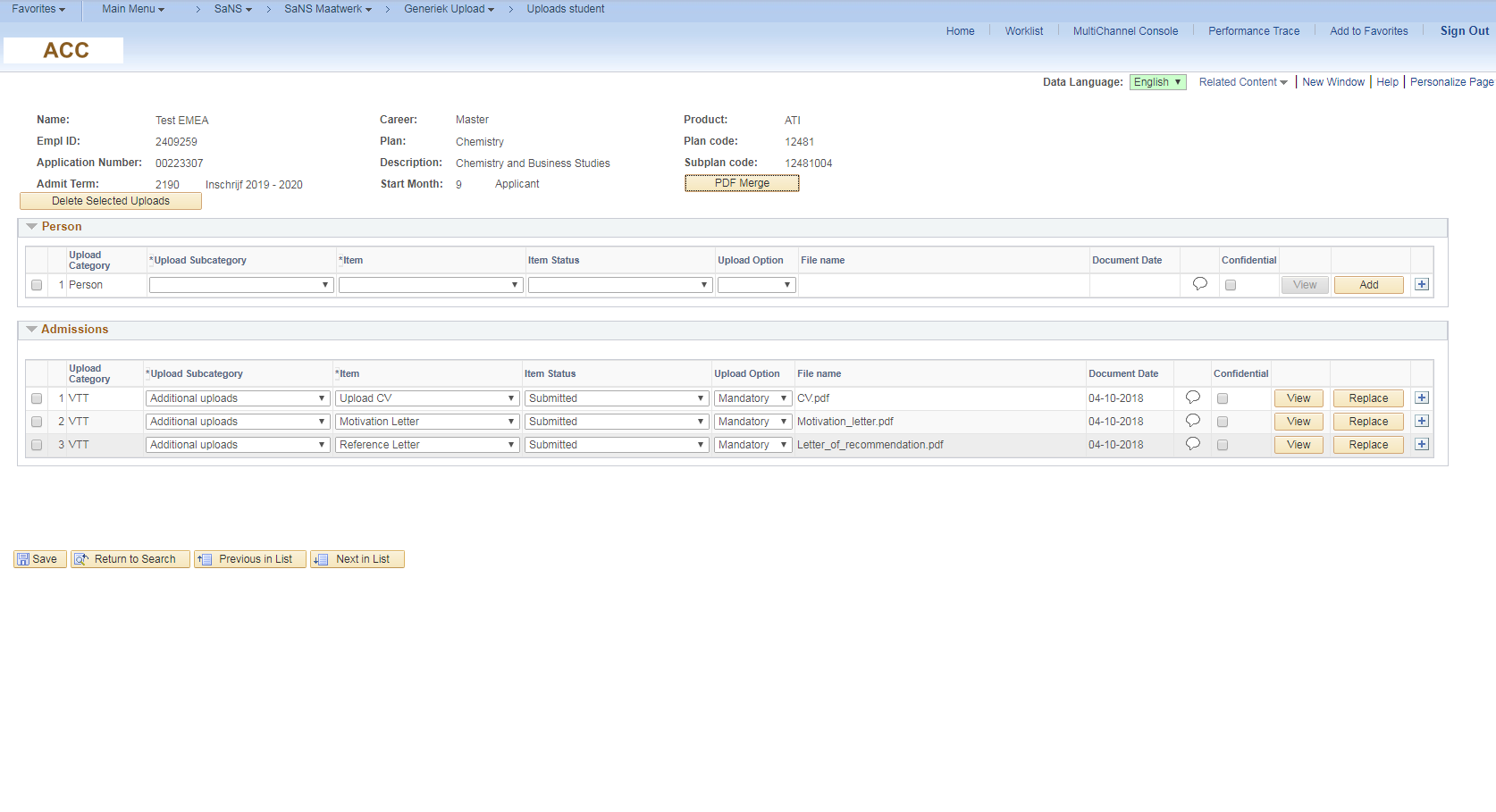 Item
Date
Category
Mandatory
Sub
Category
Remarks
Status
Name
EMEA Alliance   11-12 October 2016
View attachment
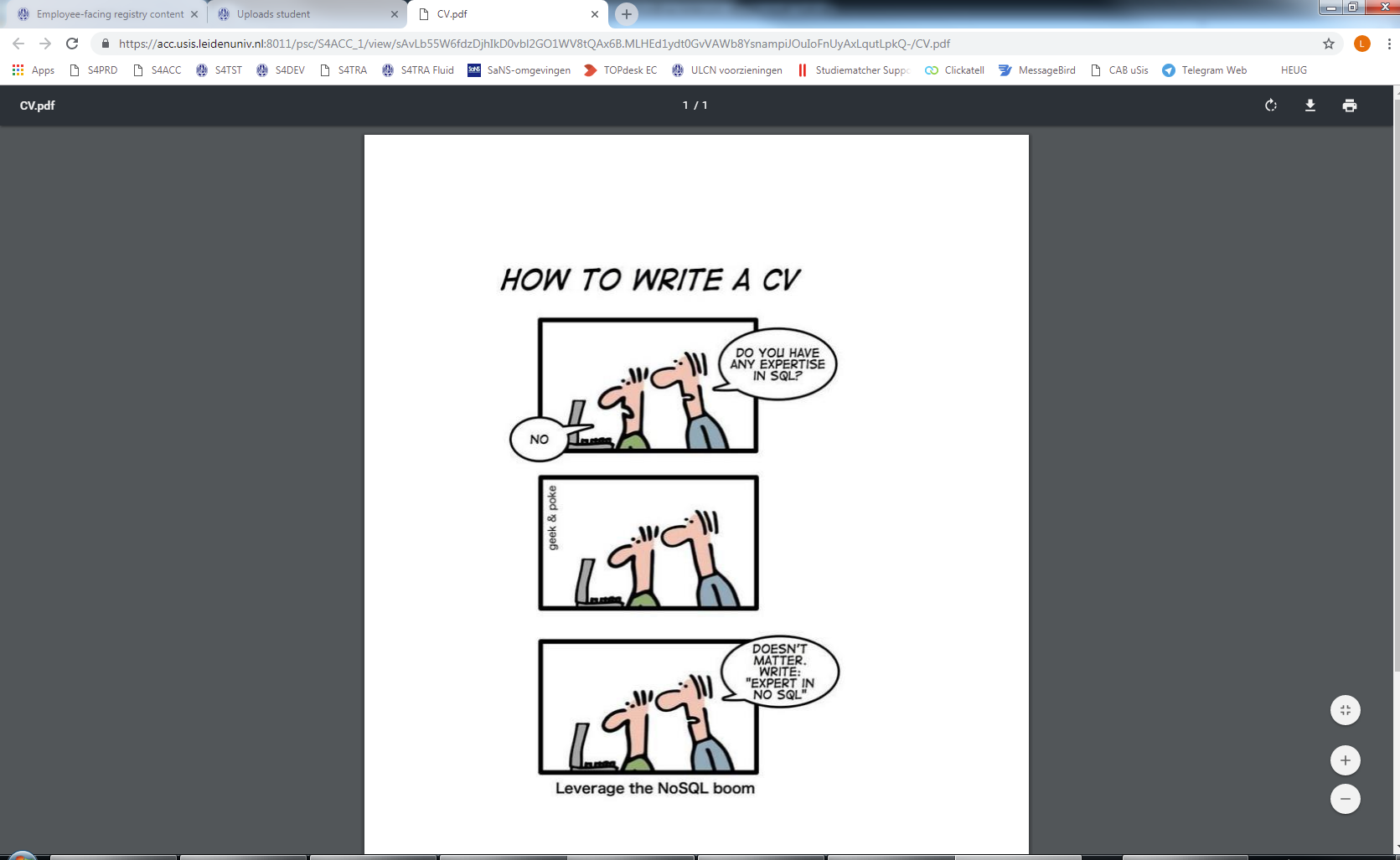 EMEA Alliance   9-10 October 2018
Evaluate attachment: reject
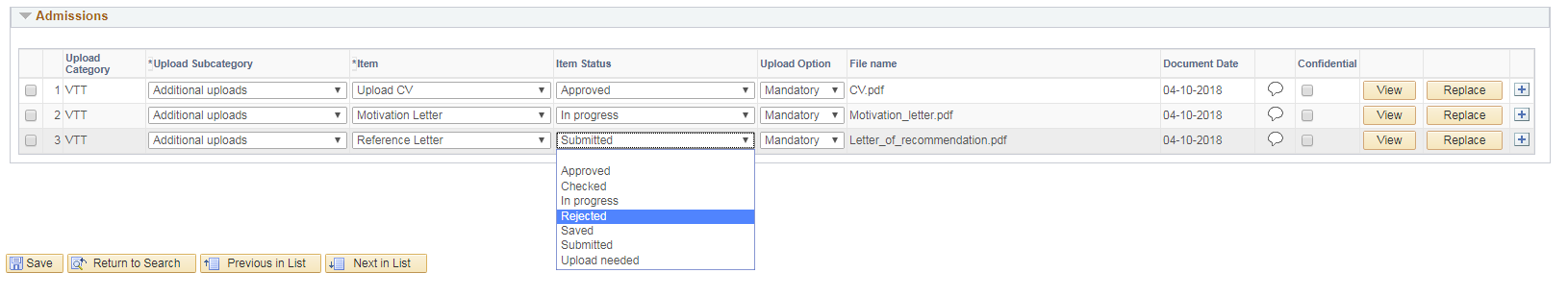 EMEA Alliance   9-10 October 2018
Add remark
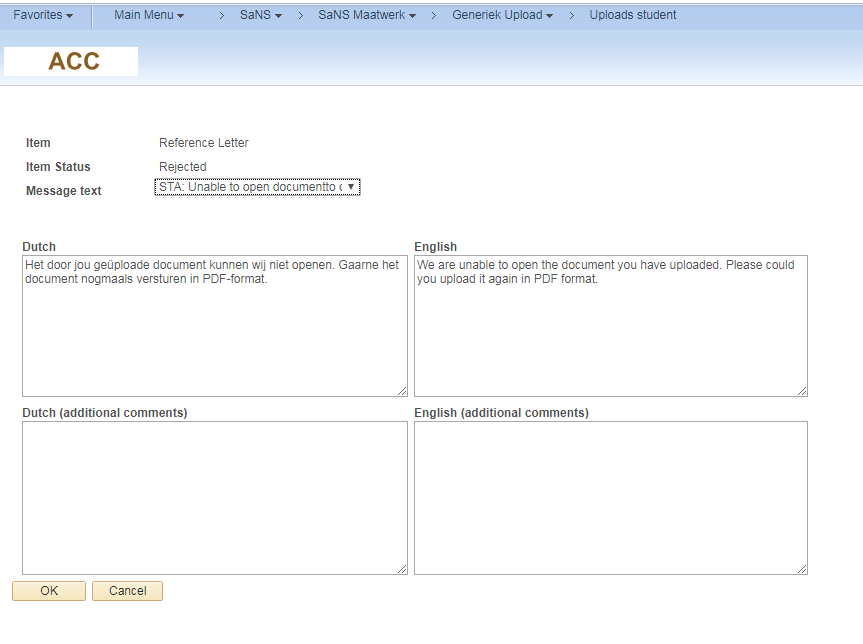 EMEA Alliance   9-10 October 2018
Disapprove proces: Admissions file
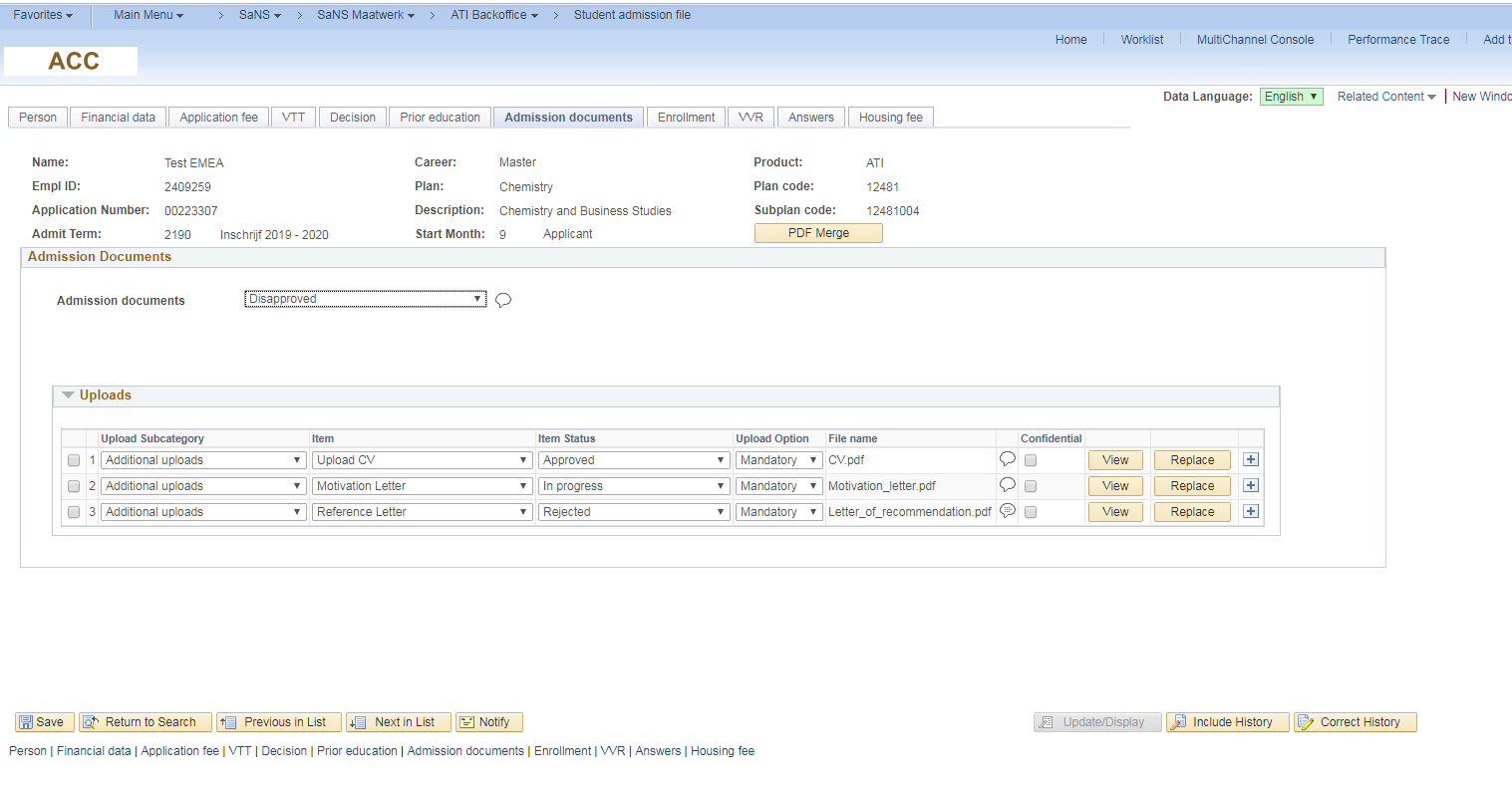 EMEA Alliance   9-10 October 2018
Students submits extra info
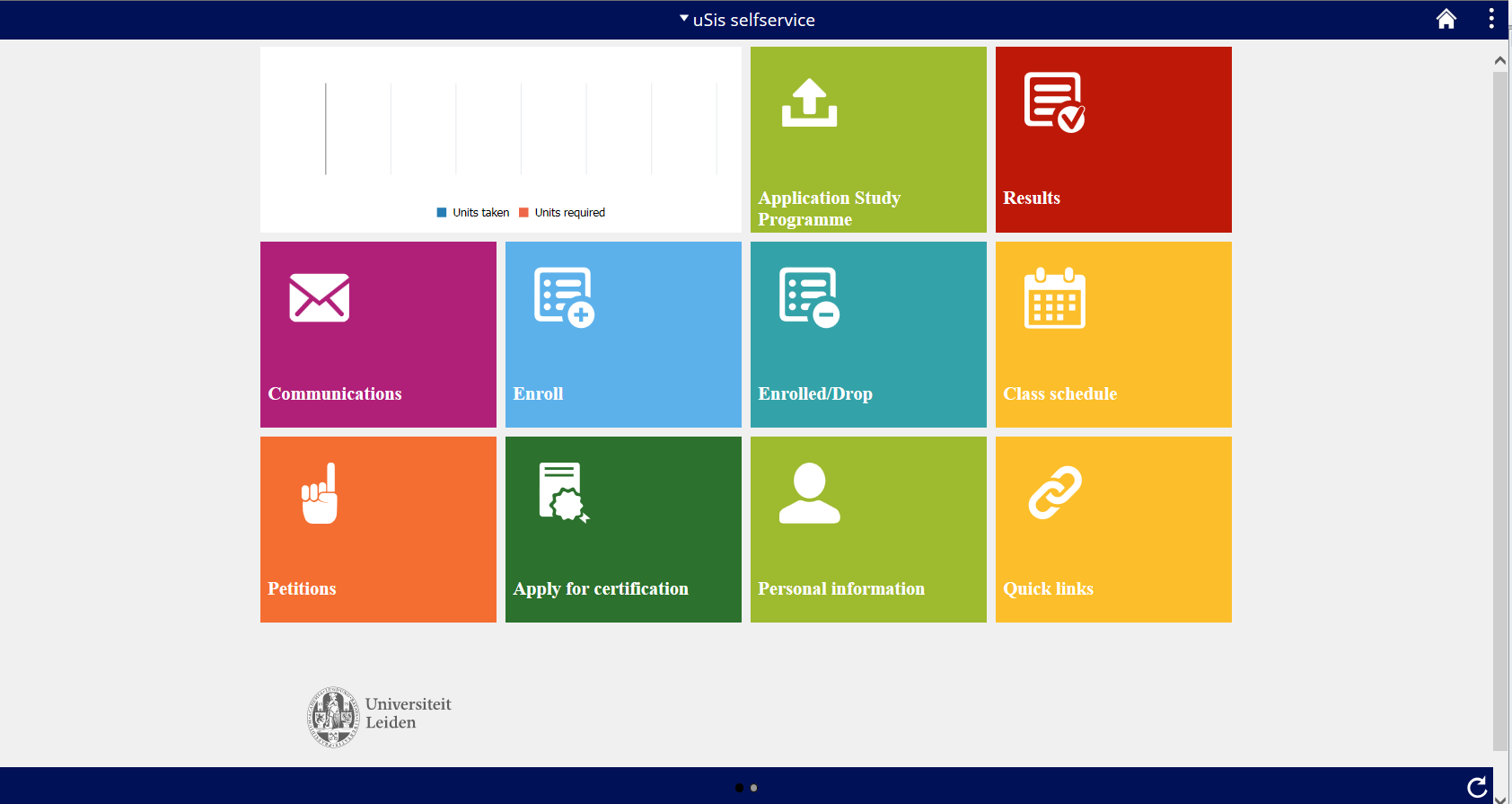 EMEA Alliance   9-10 October 2018
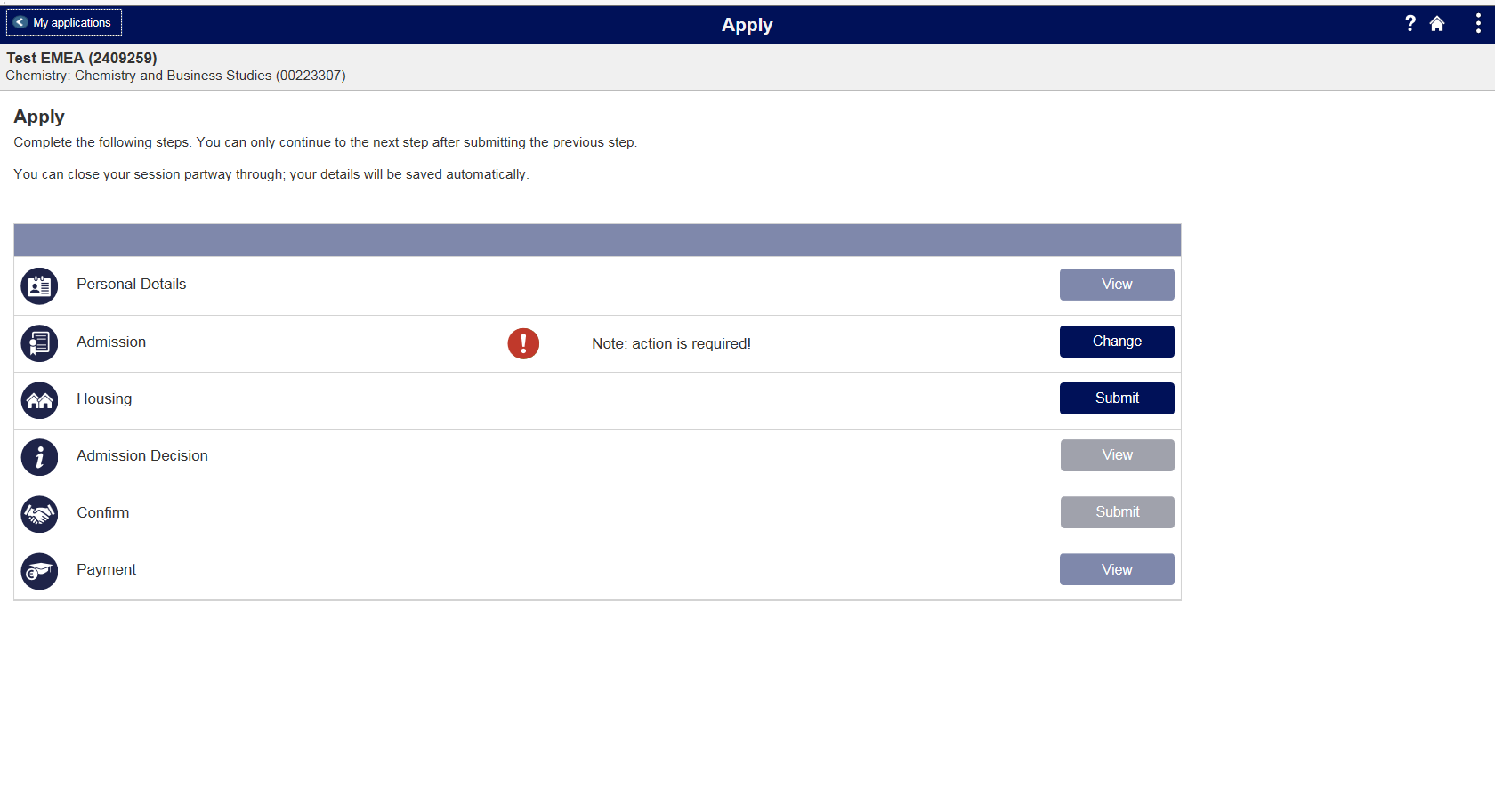 EMEA Alliance   11-12 October 2016
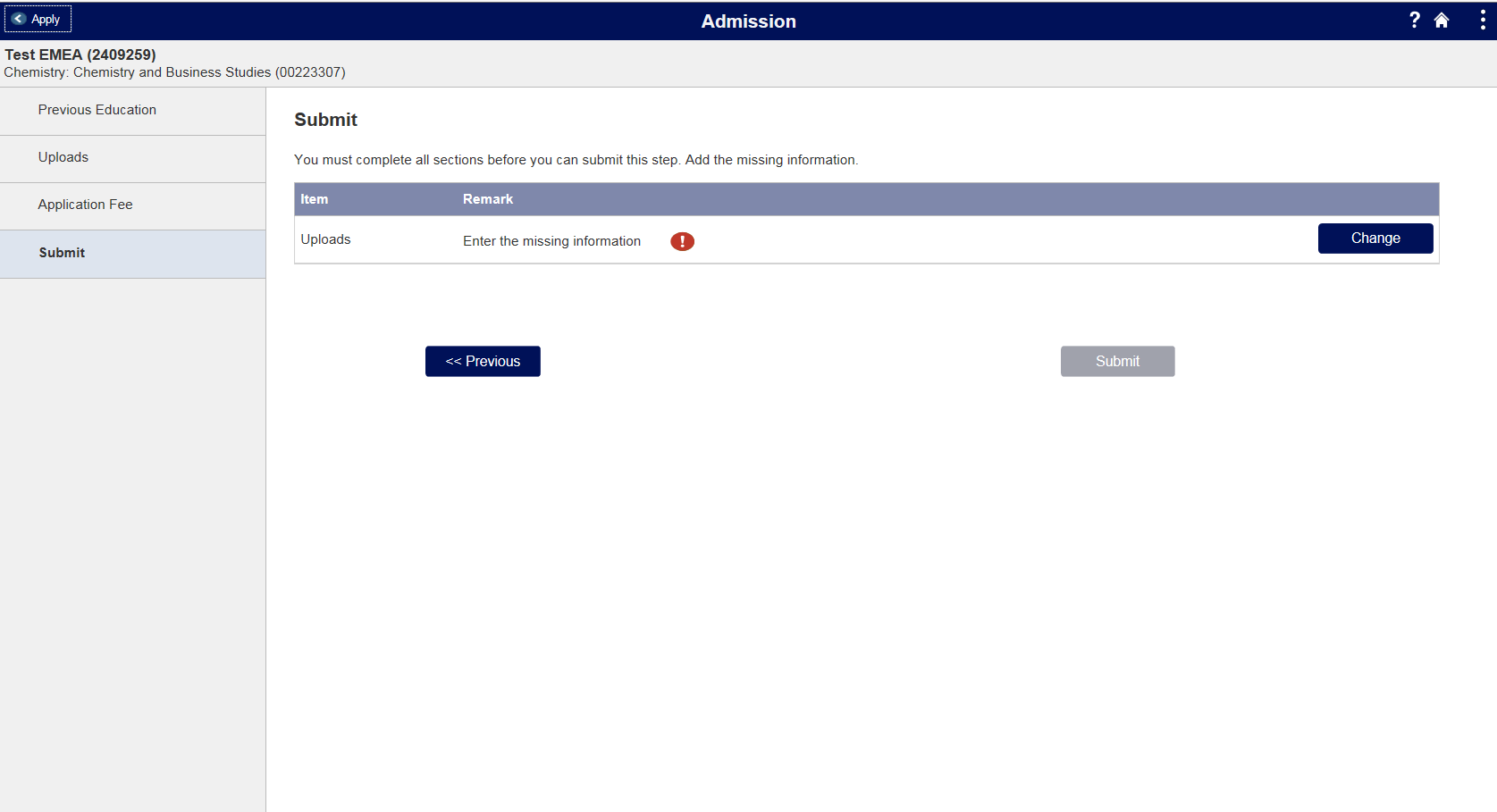 EMEA Alliance   11-12 October 2016
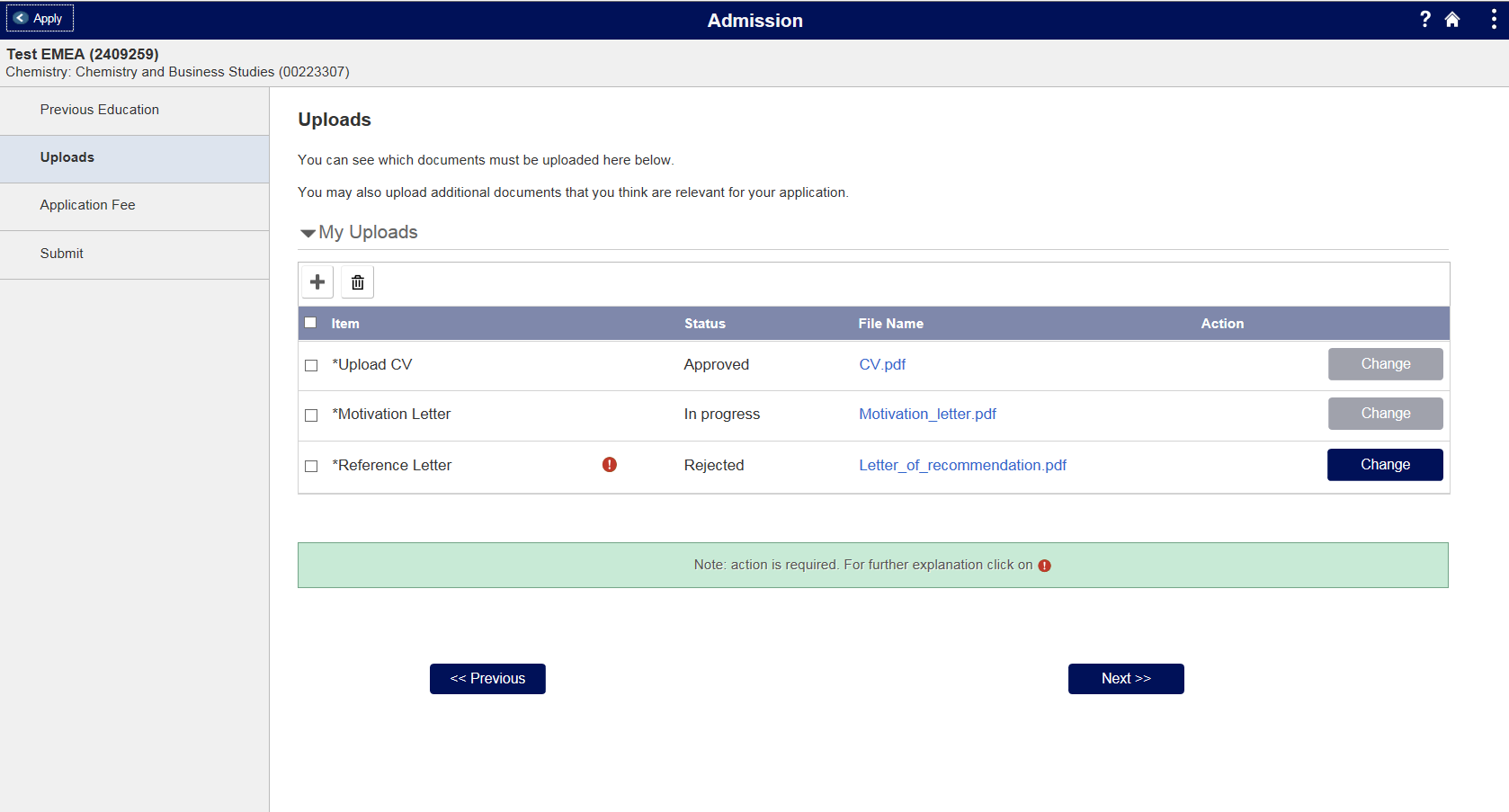 EMEA Alliance   11-12 October 2016
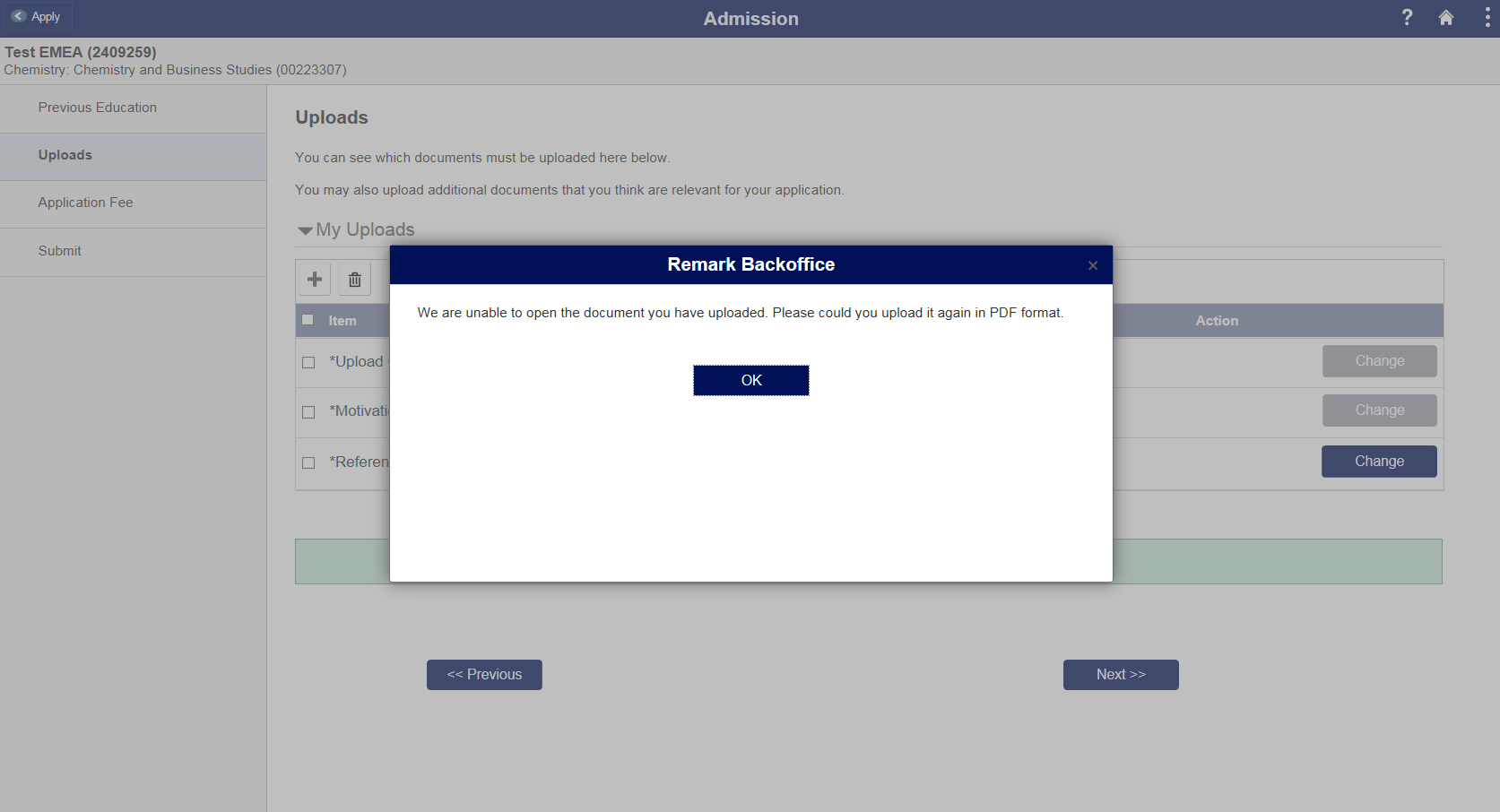 EMEA Alliance   11-12 October 2016
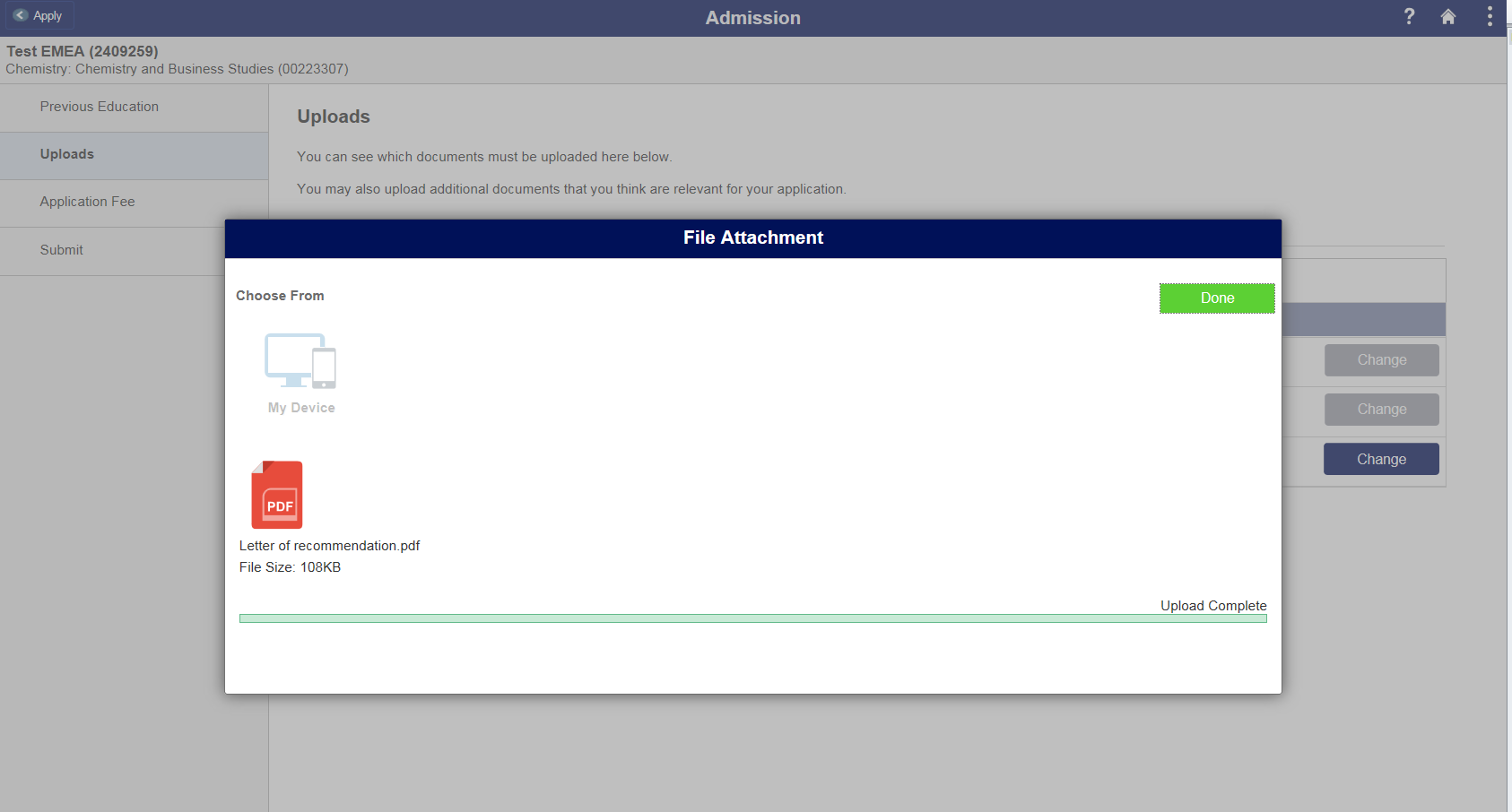 EMEA Alliance   11-12 October 2016
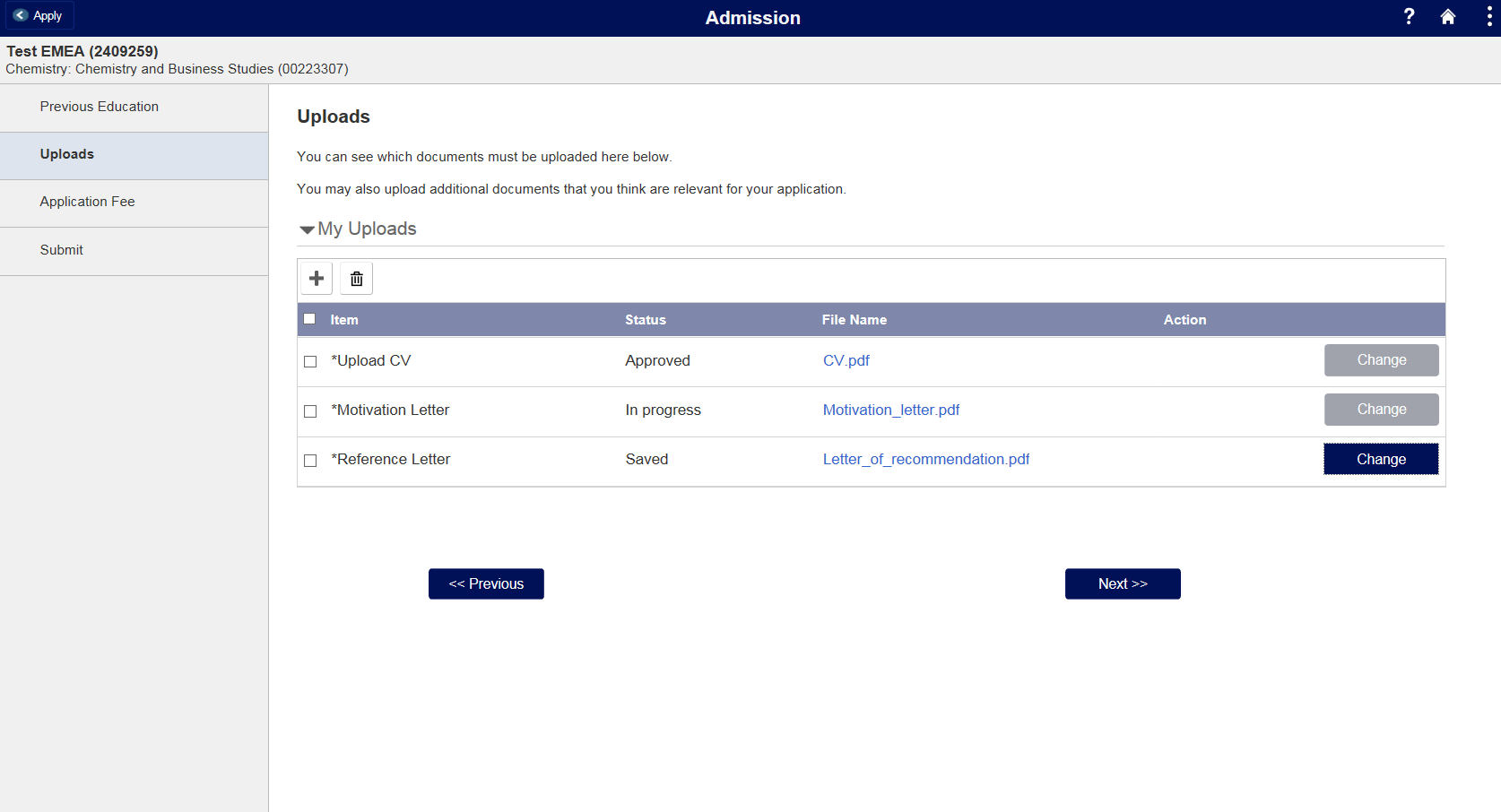 EMEA Alliance   11-12 October 2016
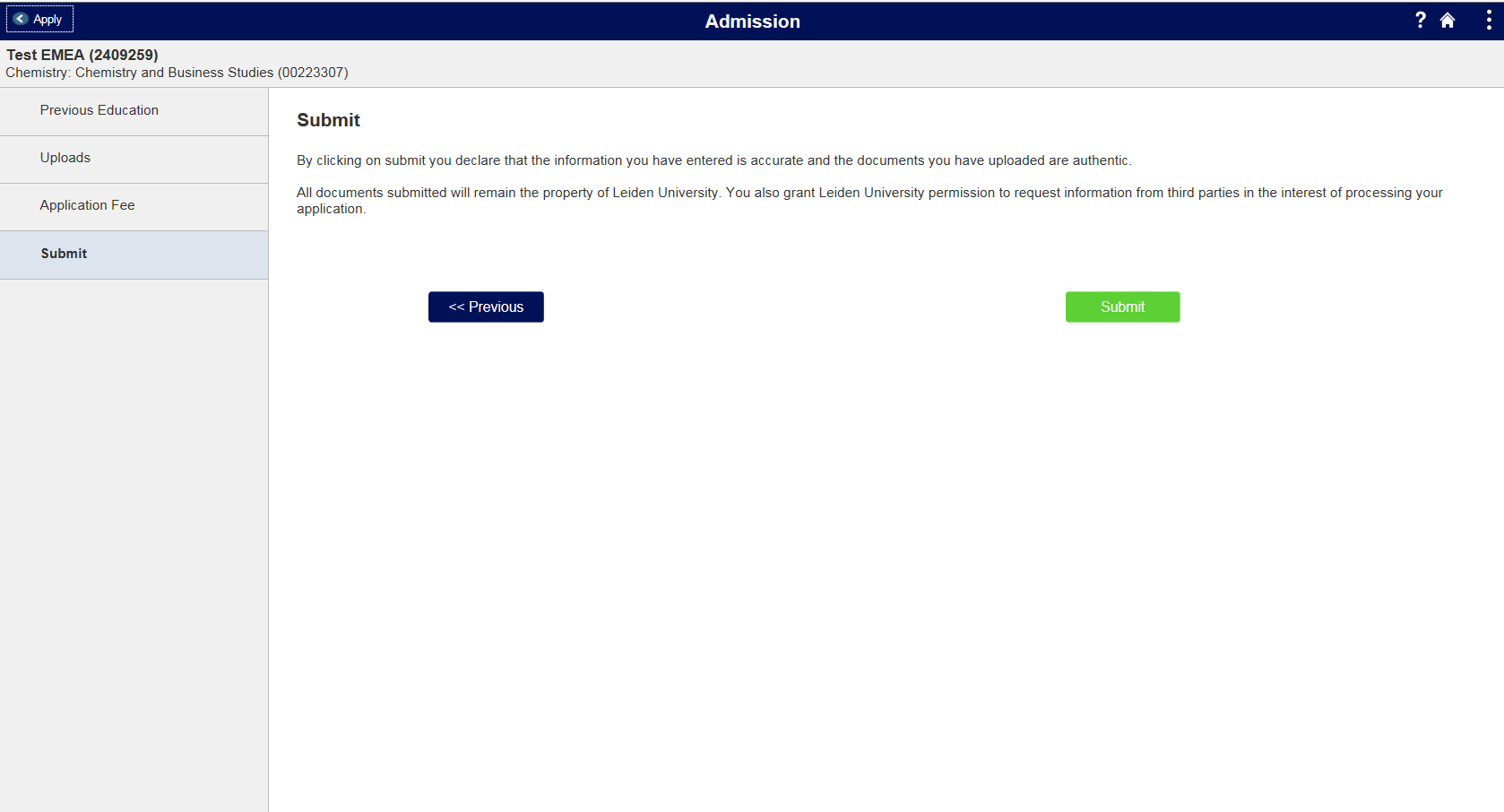 EMEA Alliance   11-12 October 2016
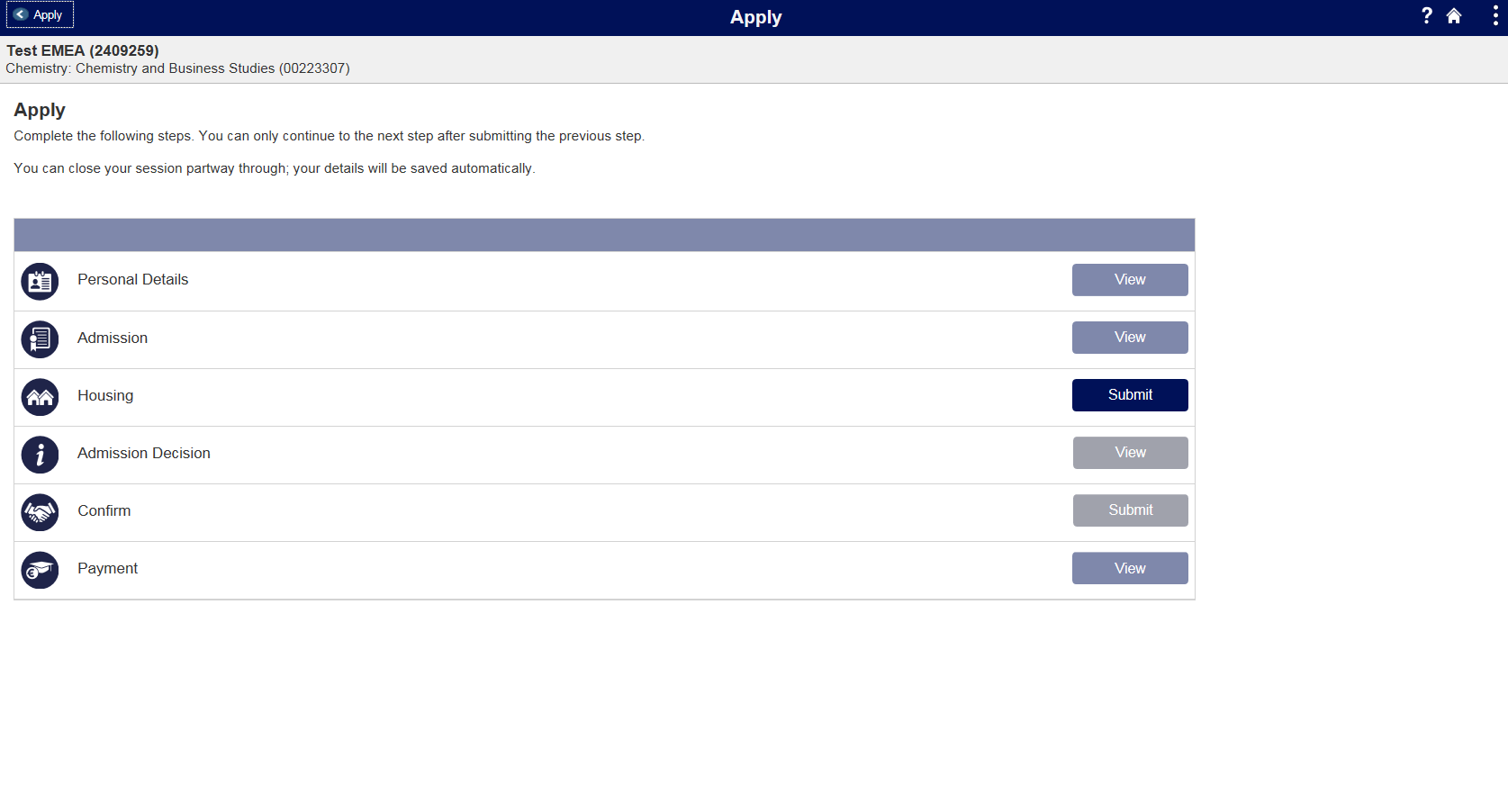 EMEA Alliance   11-12 October 2016
Re-Evaluation by Adminstration
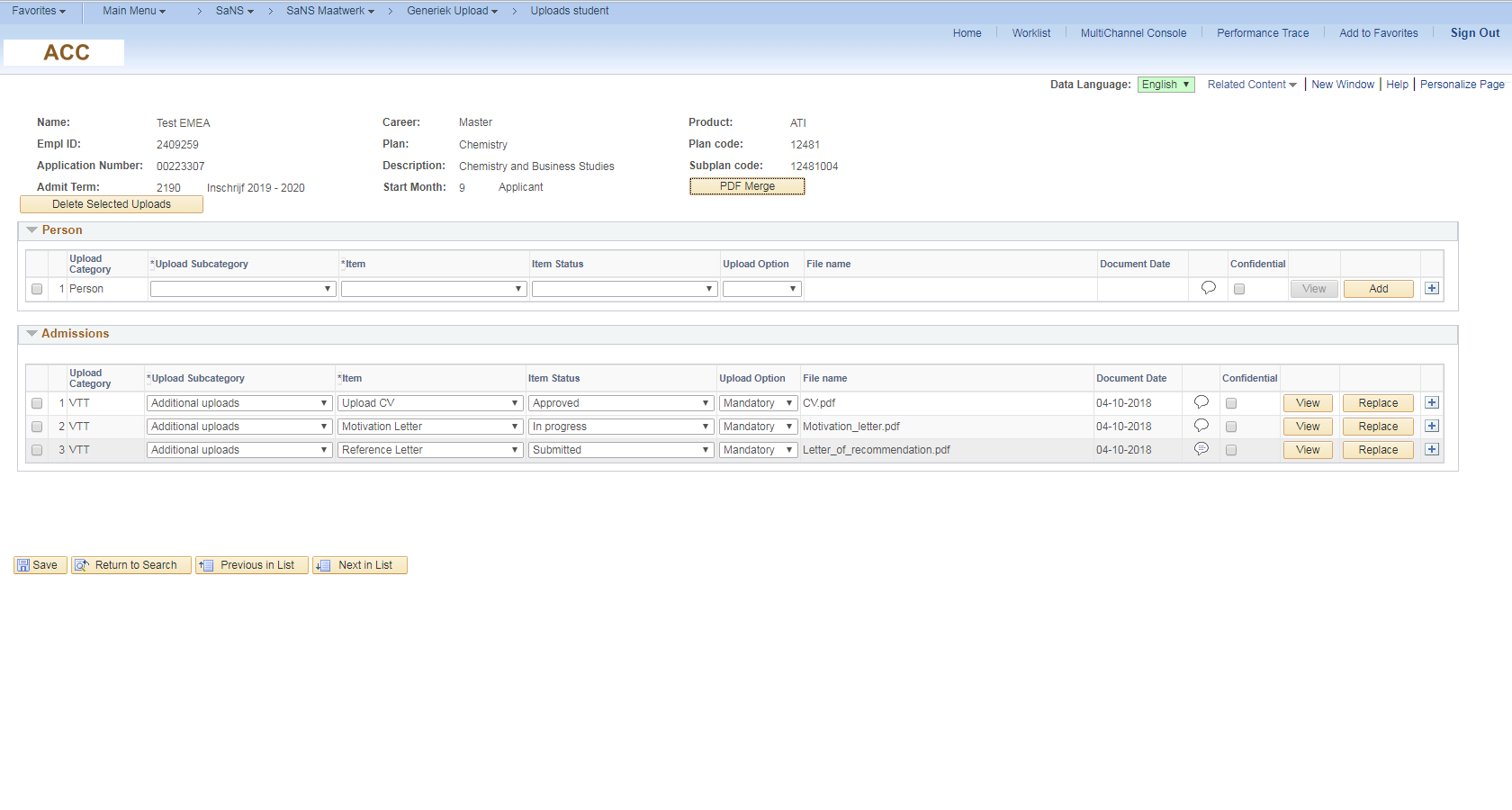 EMEA Alliance   9-10 October 2018
Approve documents
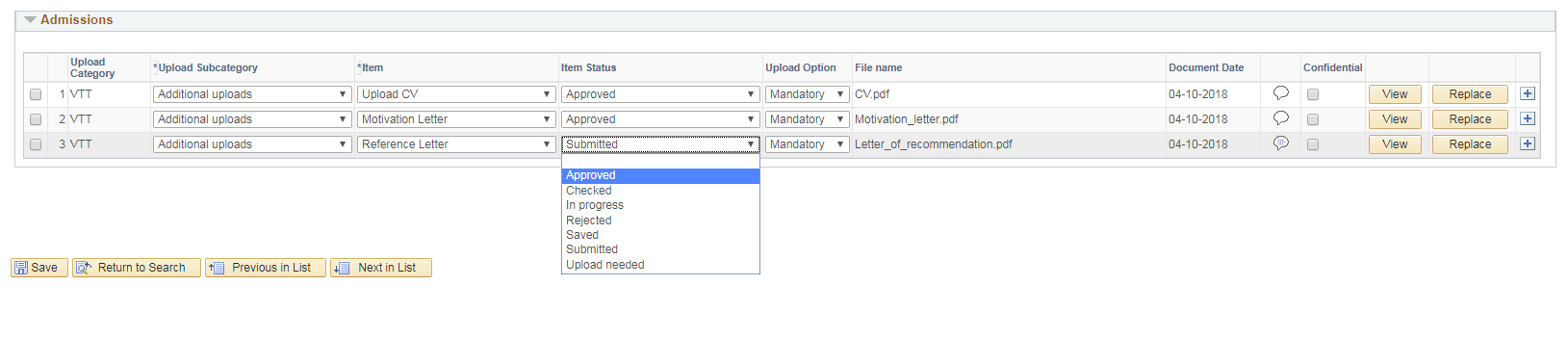 EMEA Alliance   9-10 October 2018
approve proces
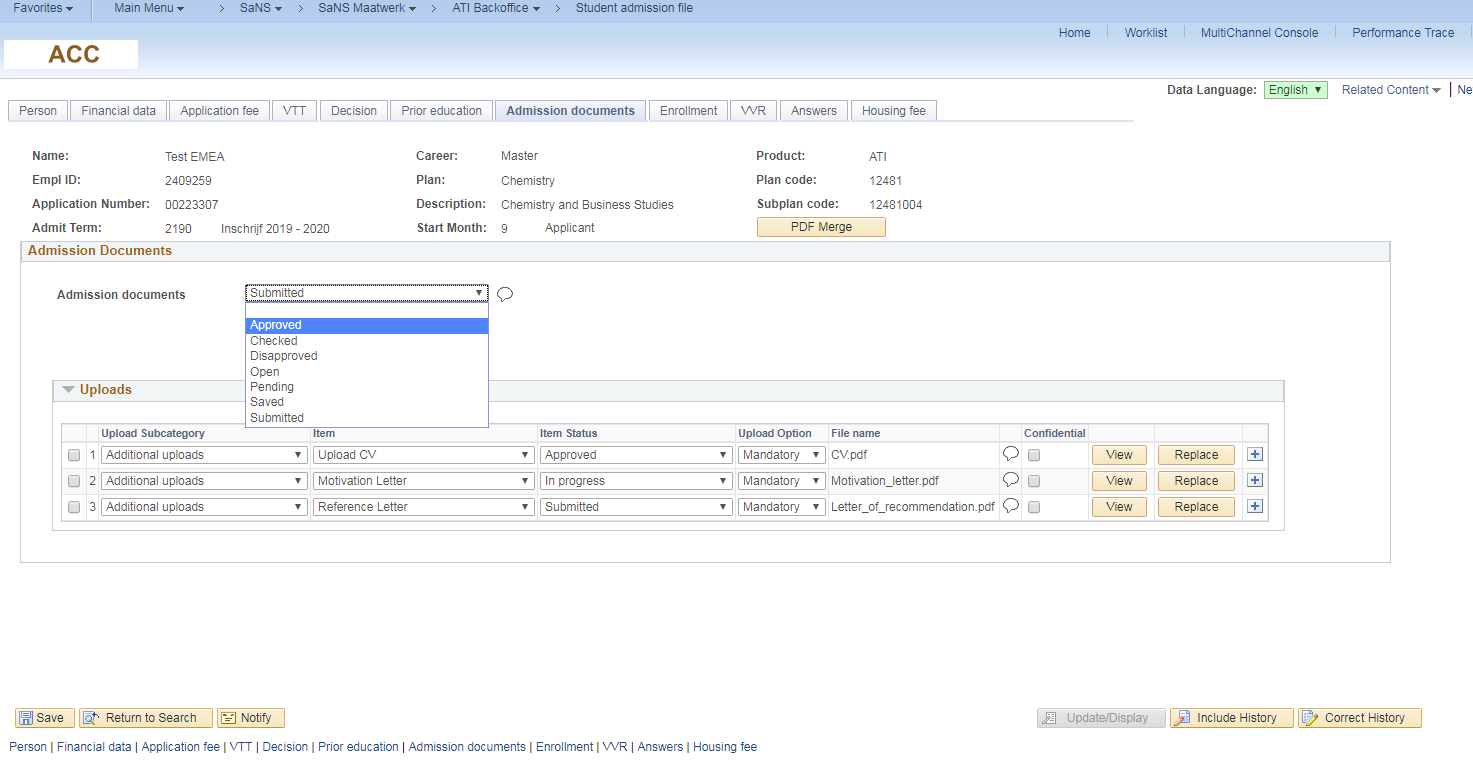 EMEA Alliance   9-10 October 2018
Merge
EMEA Alliance   9-10 October 2018
Cover sheet
EMEA Alliance   9-10 October 2018
Selected Documents
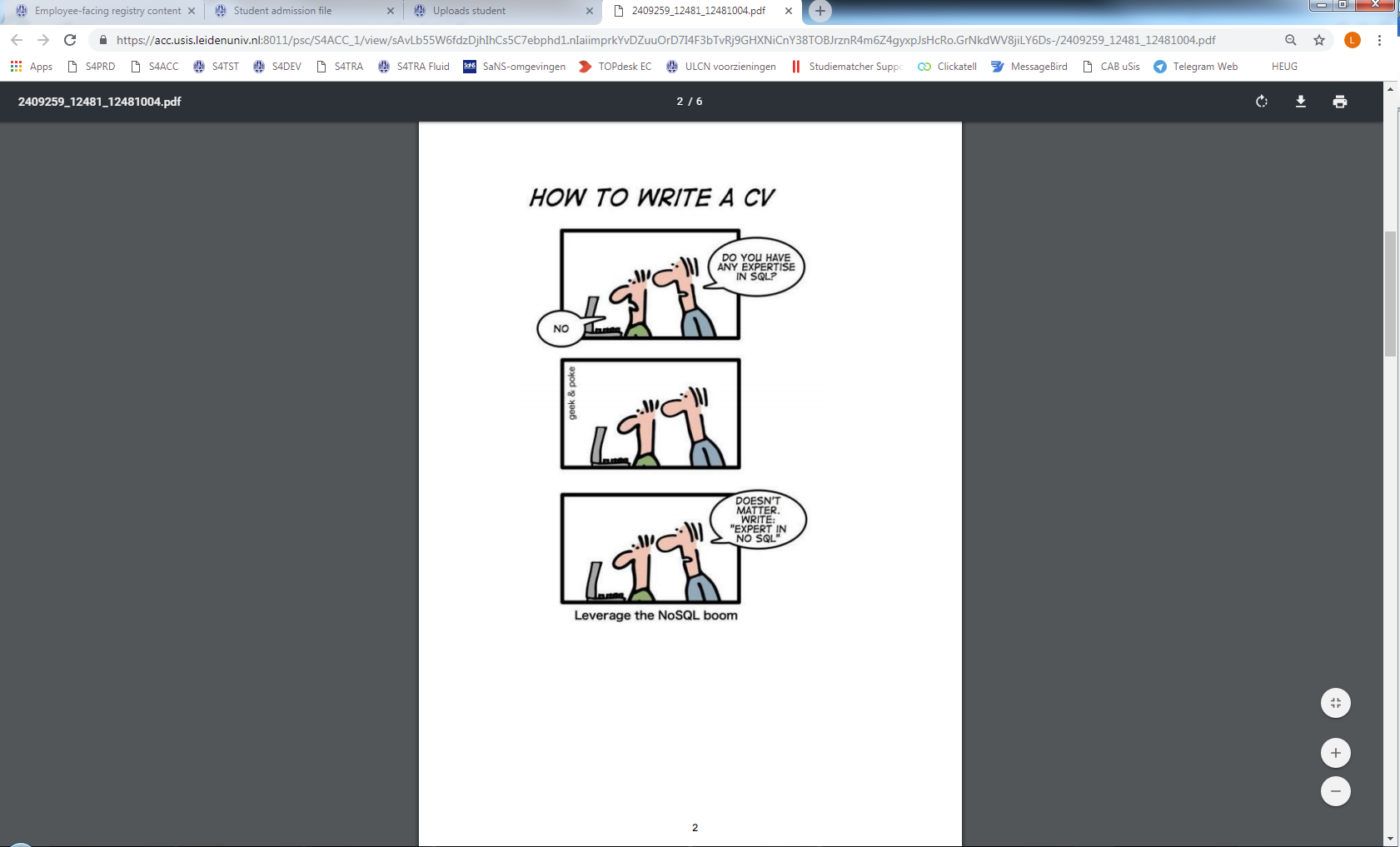 EMEA Alliance   9-10 October 2018
Content
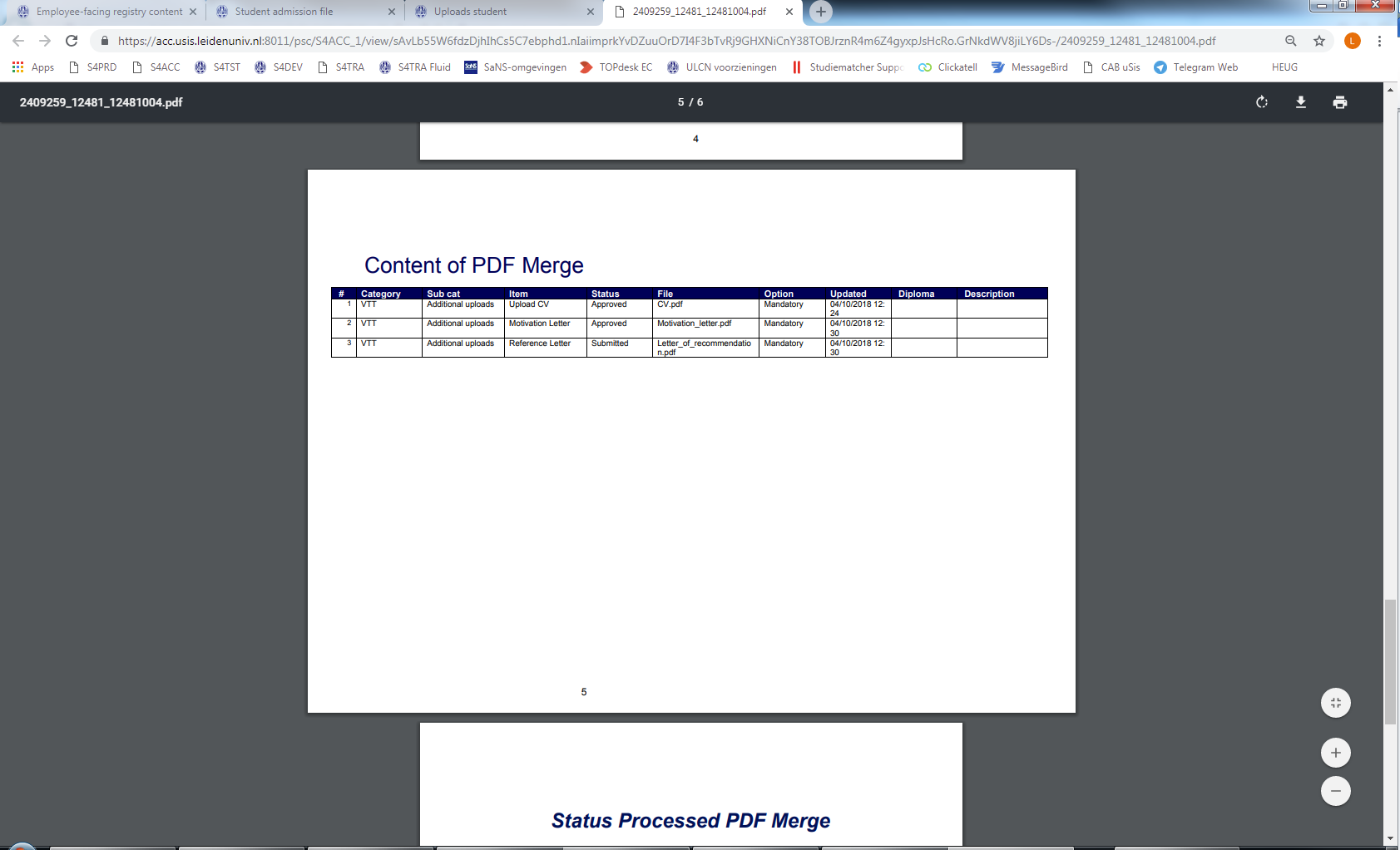 EMEA Alliance   9-10 October 2018
Summary
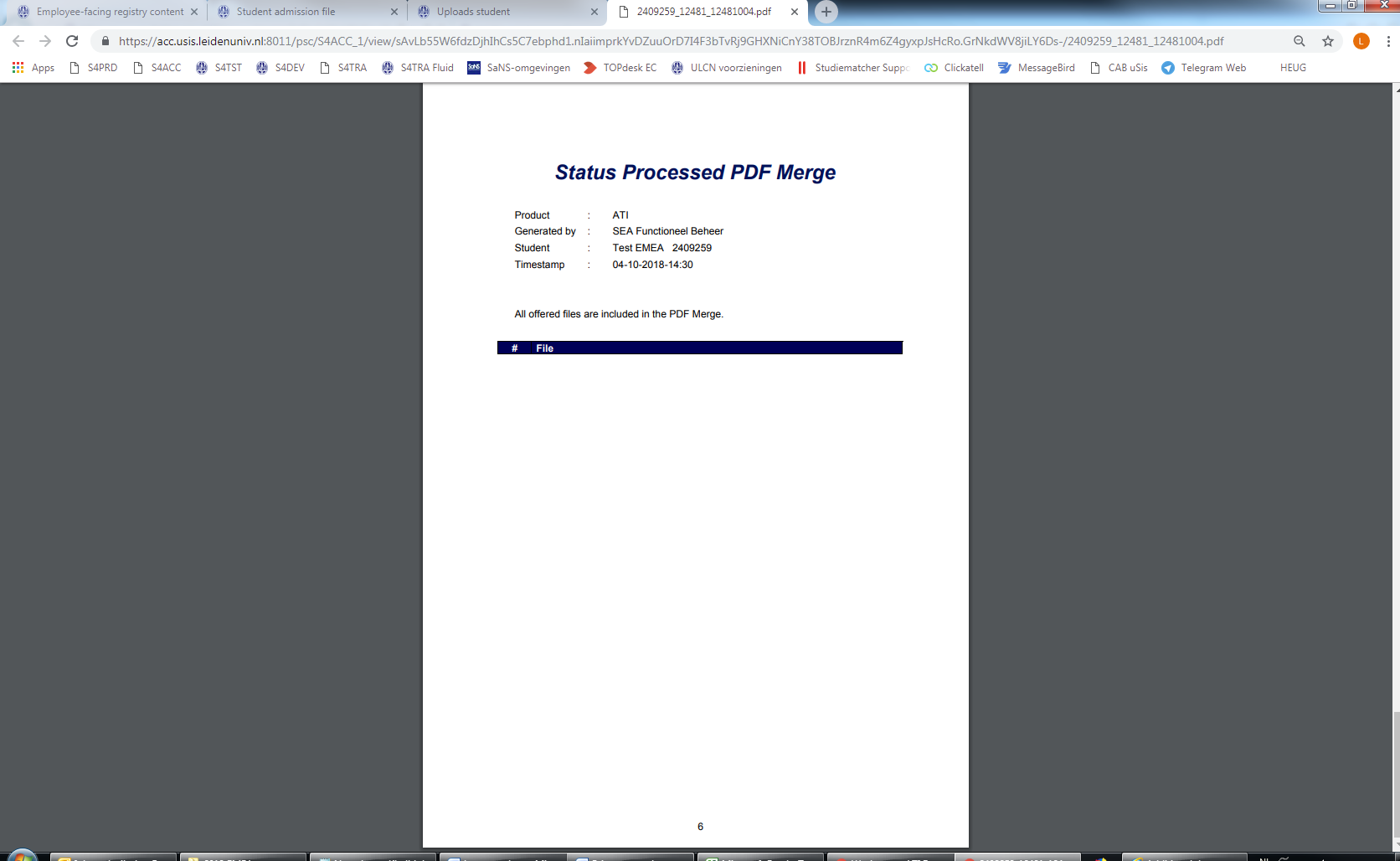 EMEA Alliance   9-10 October 2018
Admissions process
Apply (Studielink)
Register application
Complete other requirements
Determine conditions
Enrolled
Admitted
Evaluation by faculty
Evaluation by administration
Submit extra info
EMEA Alliance   9-10 October 2018
OvervieW
3
1
Why do we need new upload functionality?
Demo of the product
4
2
How to configure it yourself?
What do we need? (design)?
EMEA Alliance   9-10 October 2018
Configure it yourself
EMEA Alliance   9-10 October 2018
Configuration upload framework
Product
Category
Cross reference (PeopleCode to add new)
Page block (PeopleCode to add new)
Subcategory 
Item
Status group
Authorization
EMEA Alliance   9-10 October 2018
product
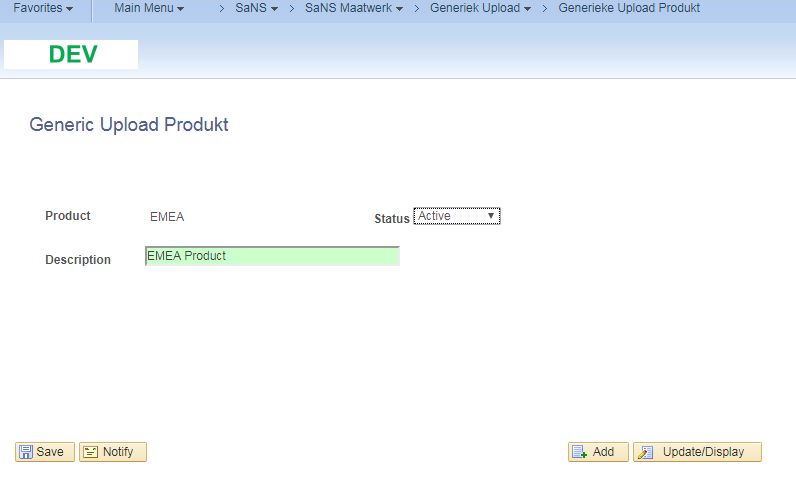 EMEA Alliance   9-10 October 2018
Category
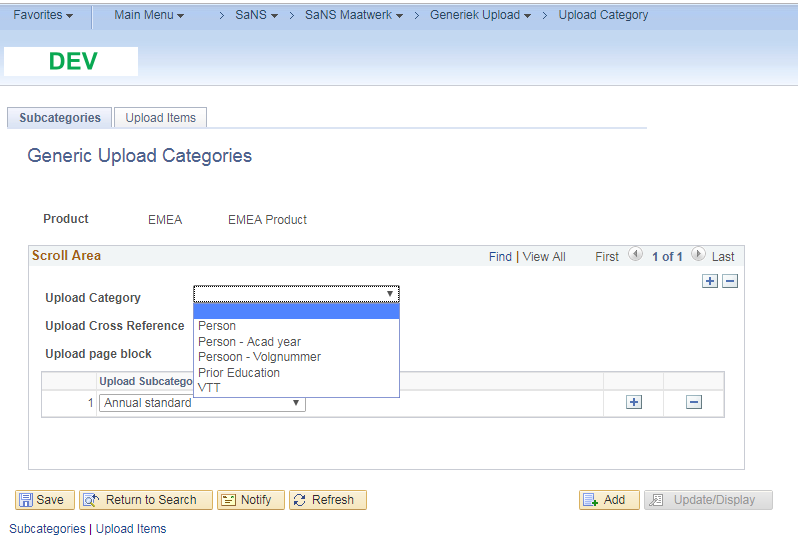 EMEA Alliance   9-10 October 2018
Cross reference
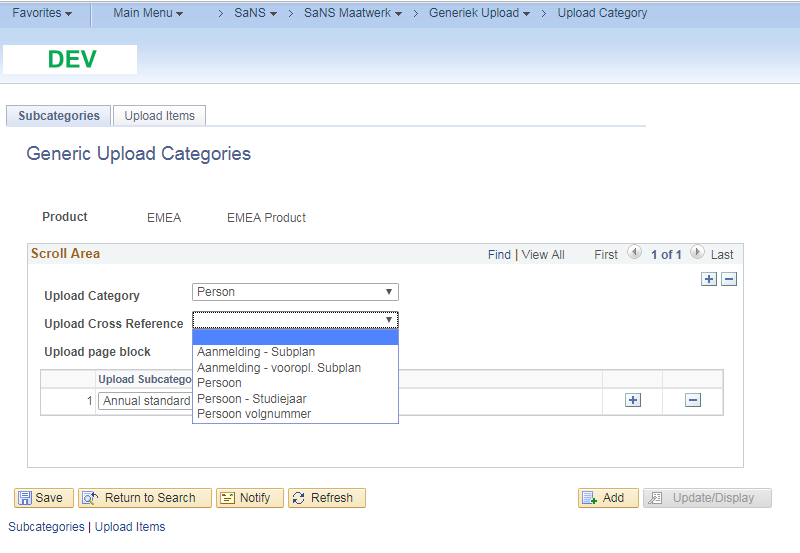 EMEA Alliance   9-10 October 2018
Page block
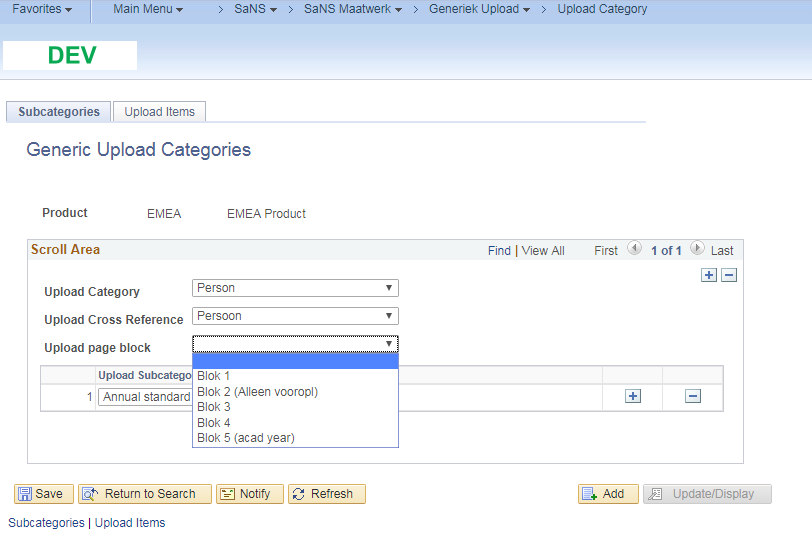 EMEA Alliance   9-10 October 2018
Subcategory
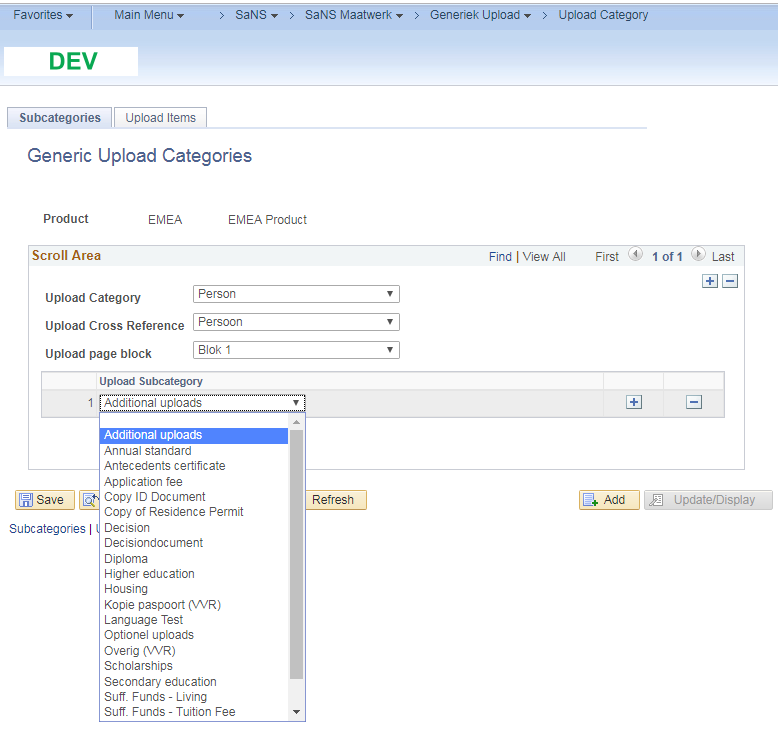 EMEA Alliance   9-10 October 2018
Items, status group, type, size
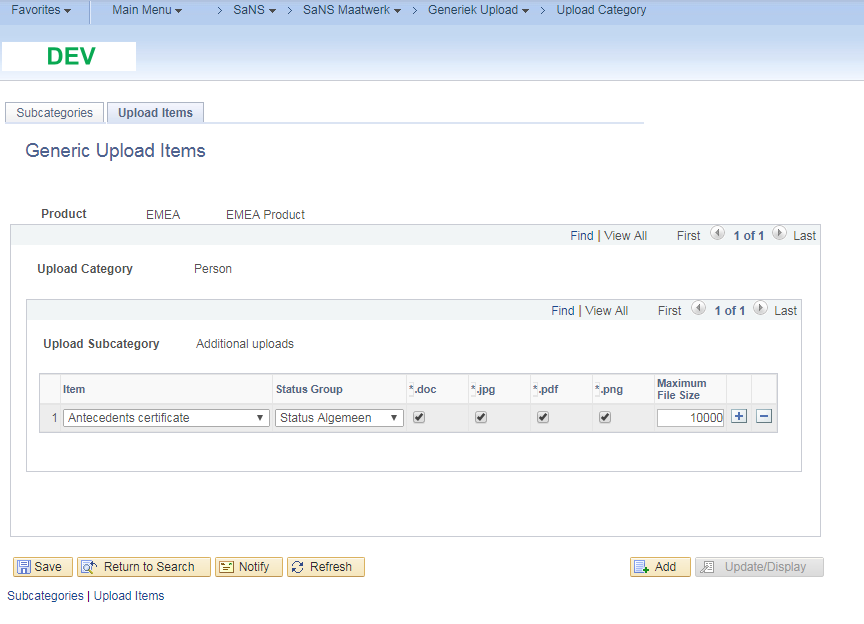 EMEA Alliance   9-10 October 2018
Authorize user: row level (&role)
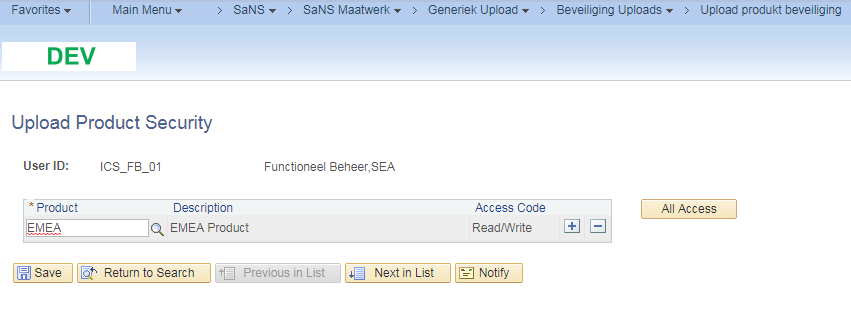 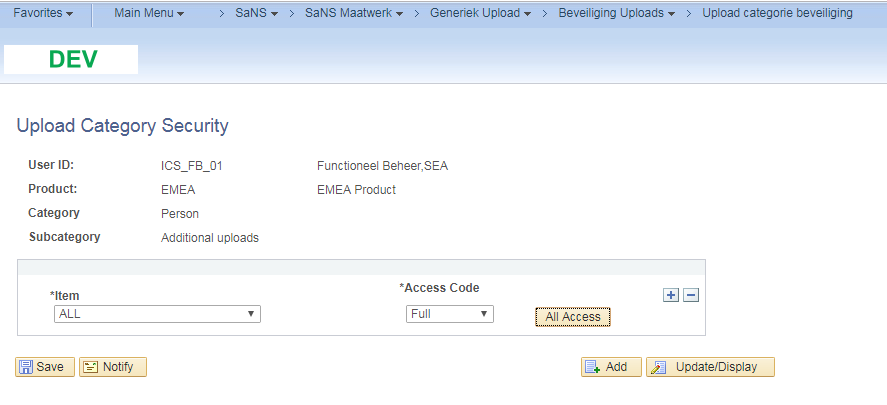 EMEA Alliance   9-10 October 2018
Add attachments!
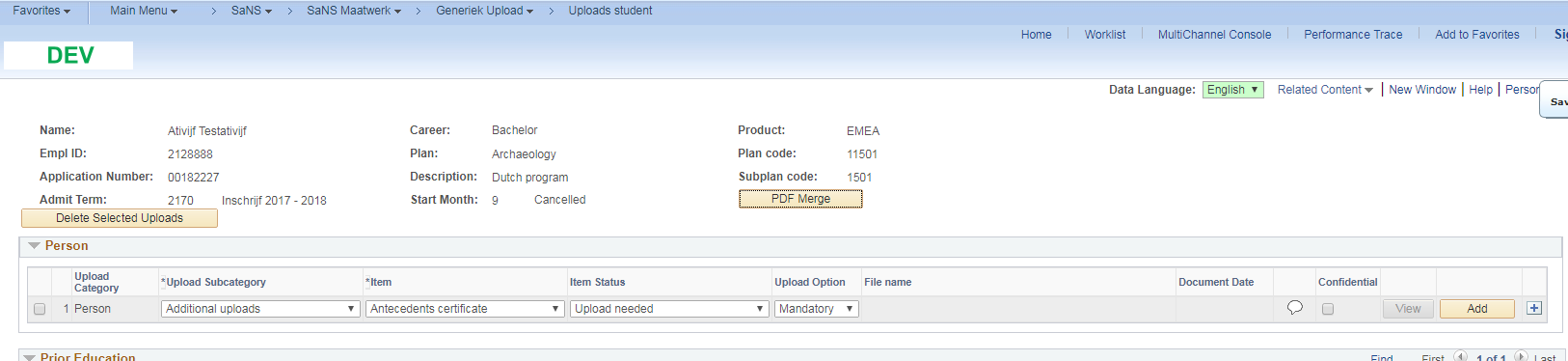 EMEA Alliance   9-10 October 2018
OvervieW
3
1
Why do we need new upload functionality?
Demo of the product
4
2
How to configure it yourself?
What do we need? (design)?
EMEA Alliance   9-10 October 2018
Future:
- Improve standard Oracle upload functionality
- Roll out for different user groups / processes
Concluding thoughts
ANY QUESTIONS?
EMEA Alliance   9-10 October 2018
presenters
Lennaert Wilschut
Business Information Manager
Leiden University
L.wilschut@sea.leidenuniv.nl
Functional Consultant
 Working with Campus Solutions since 2006
 Working at Leiden University since 2010
 Primary focus on digitalizing / automating Admissions processes
EMEA Alliance   9-10 October 2018
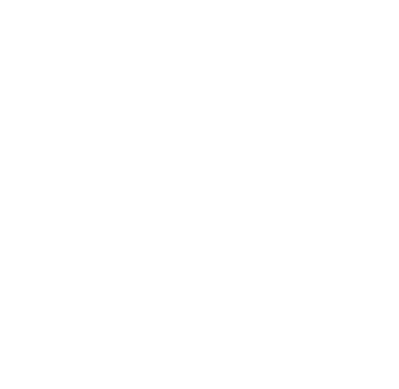 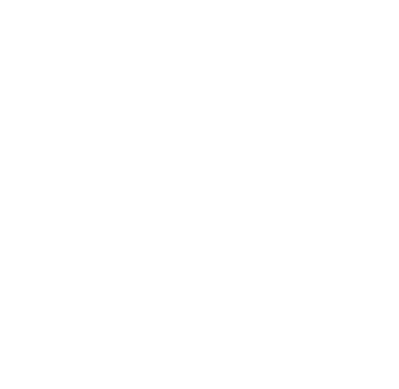 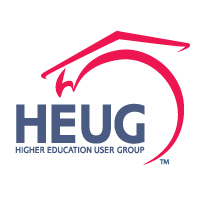 THANK YOU!
EMEA Alliance   9-10 October 2018